FATHERS DAY COUPON
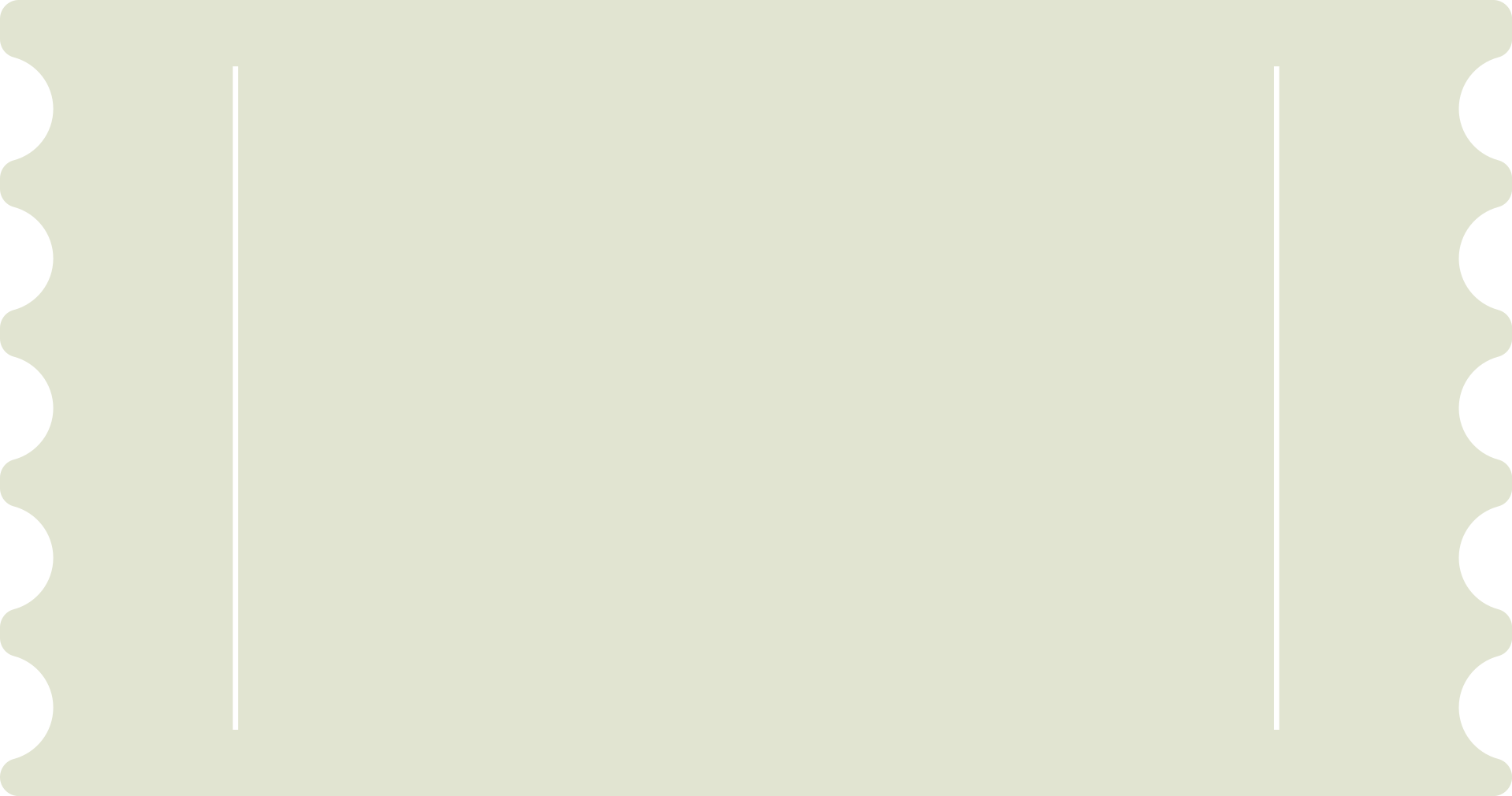 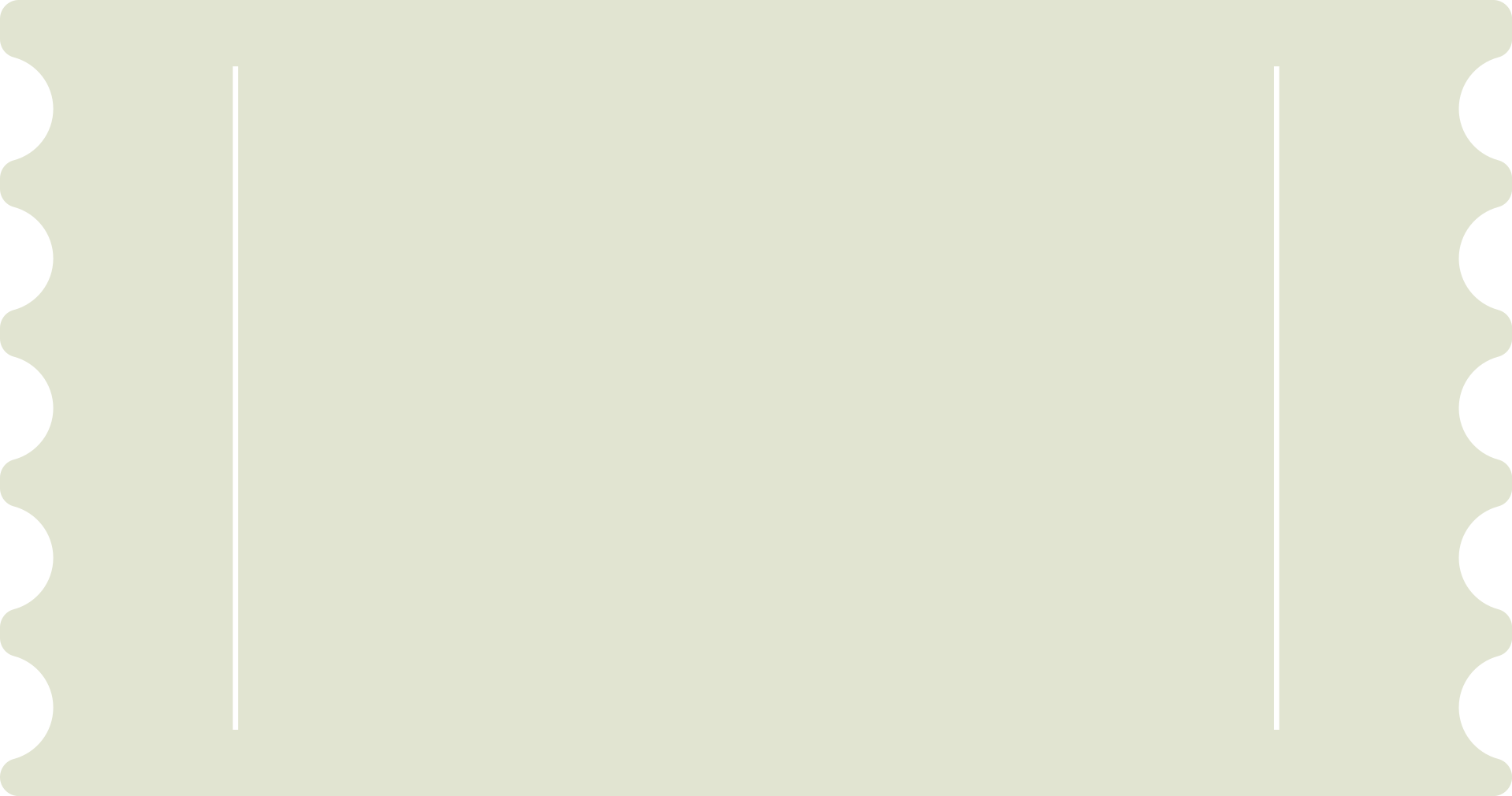 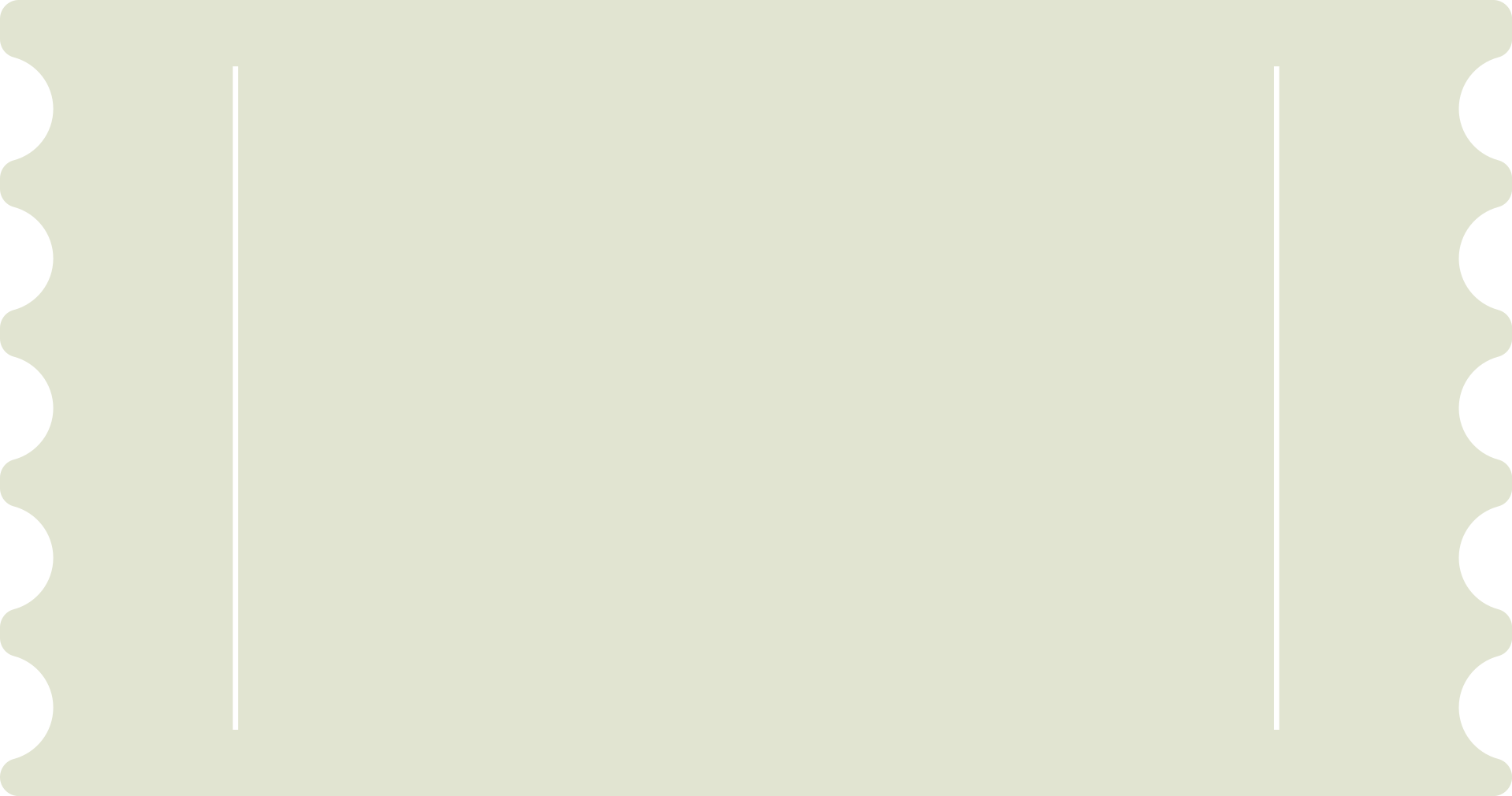 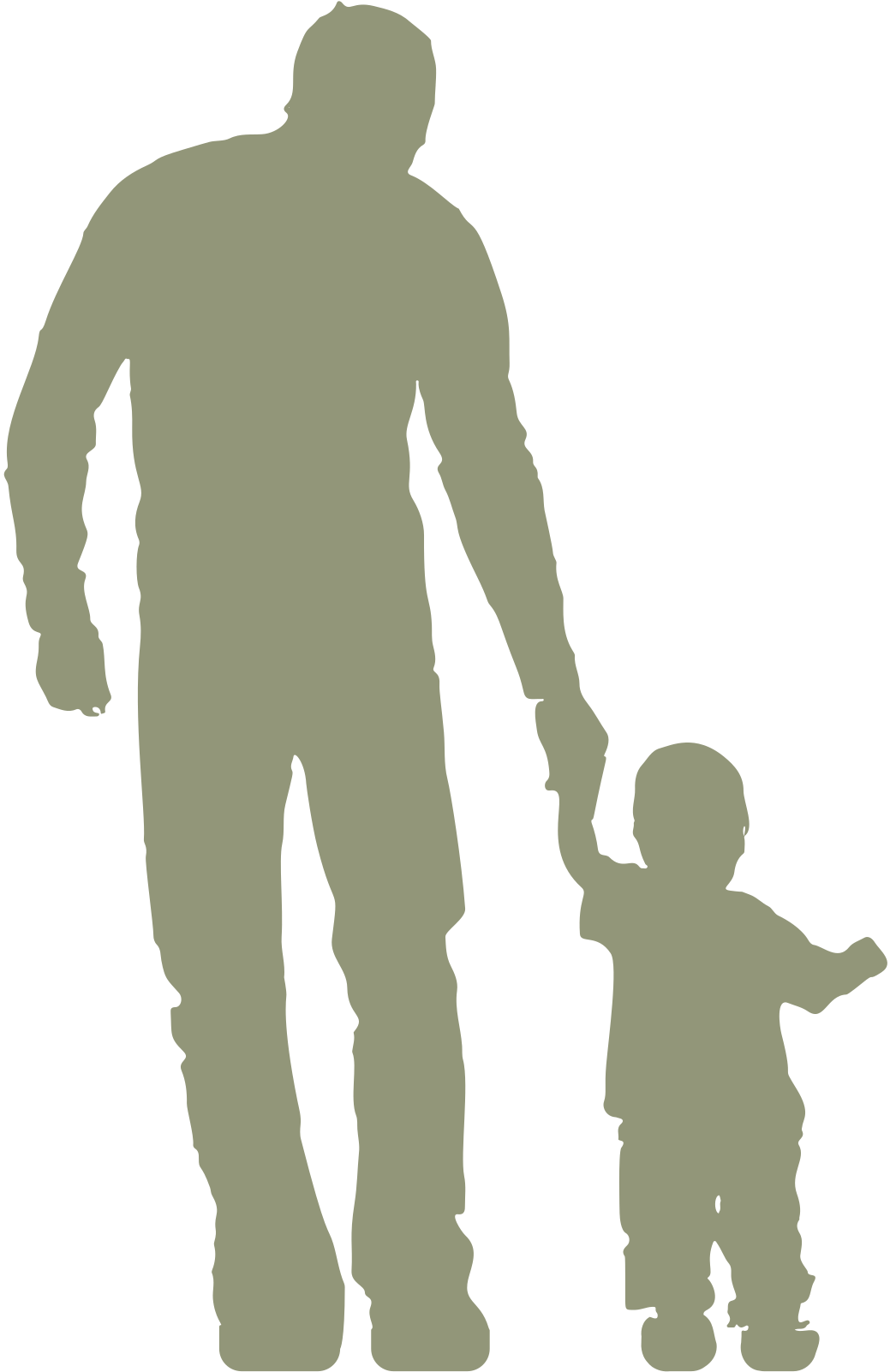 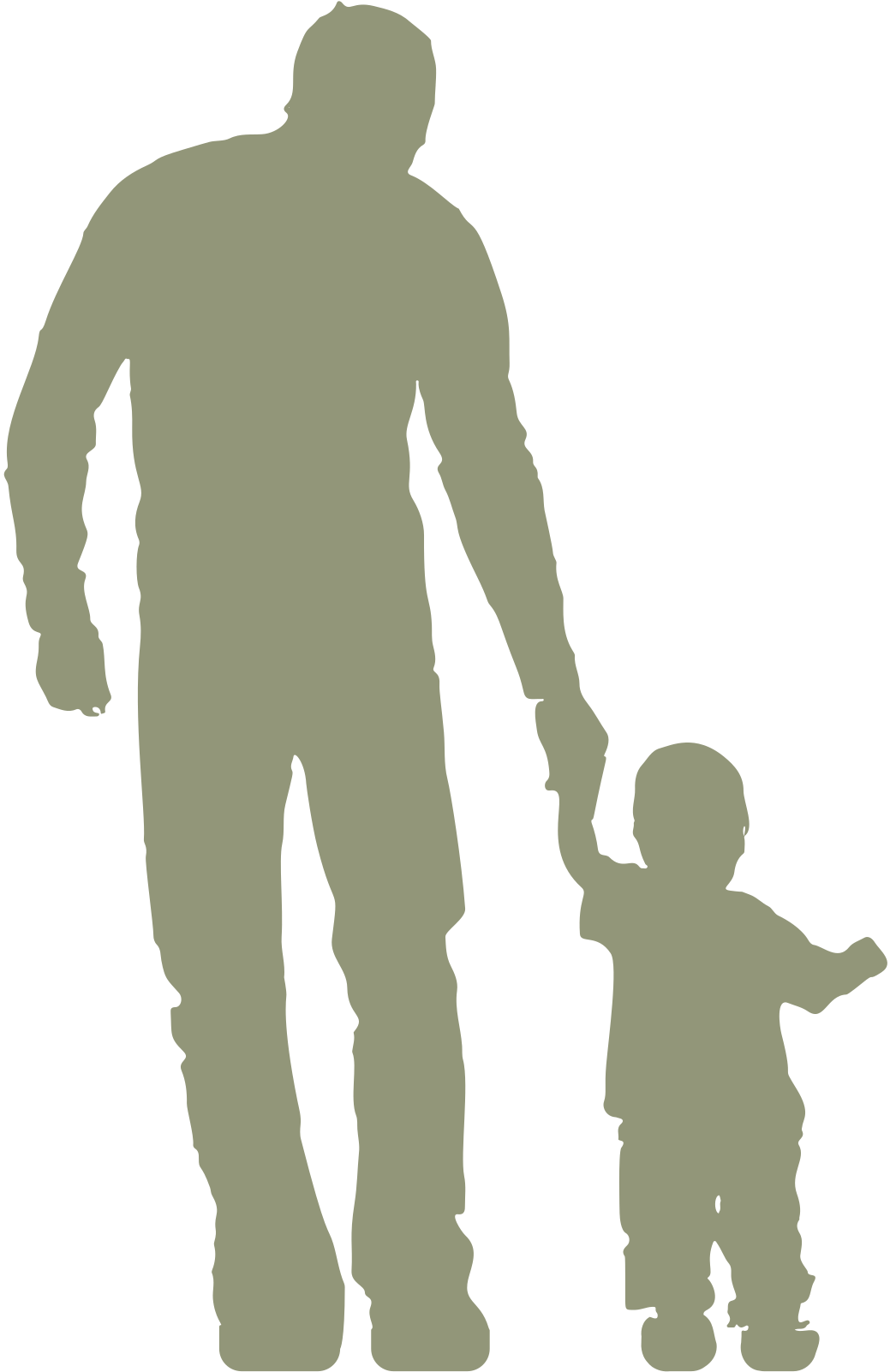 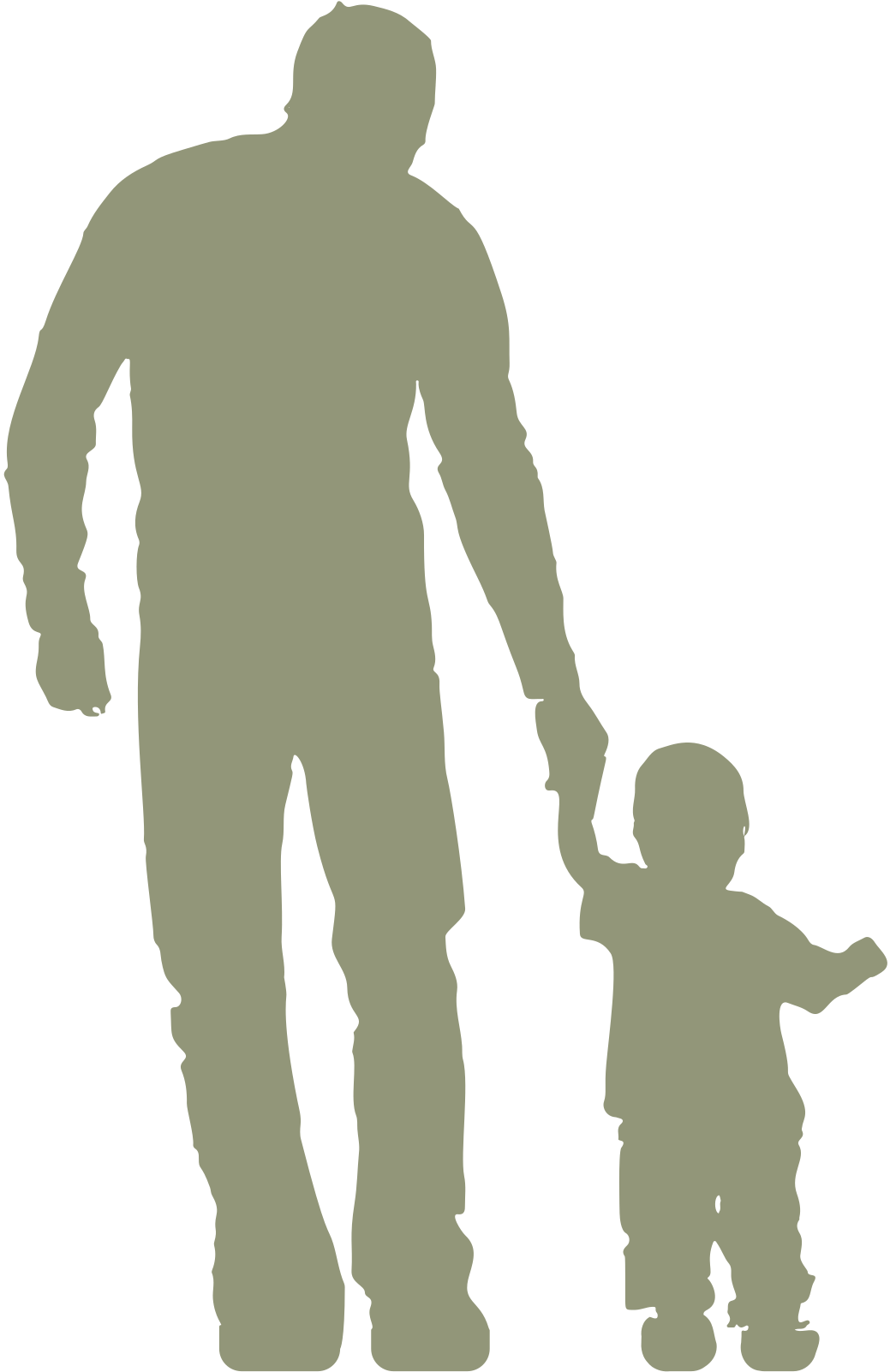 This coupon is good for...
This coupon is good for...
This coupon is good for...
GETTING A 
COOL DRINK
PRAYING
FOR DAD
HELP WITH THE YARD WORK
father's day
father's day
father's day
father's day
father's day
father's day
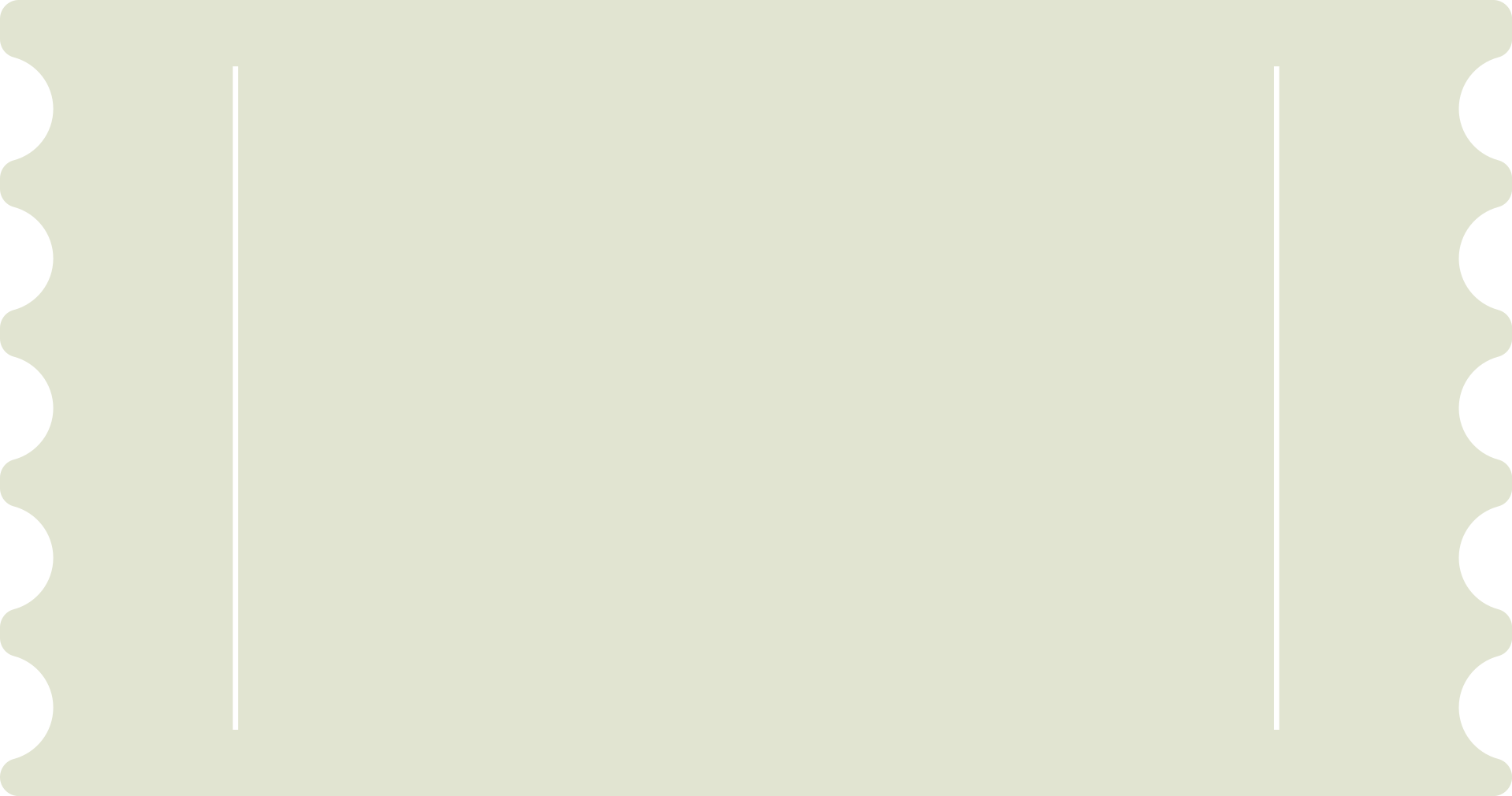 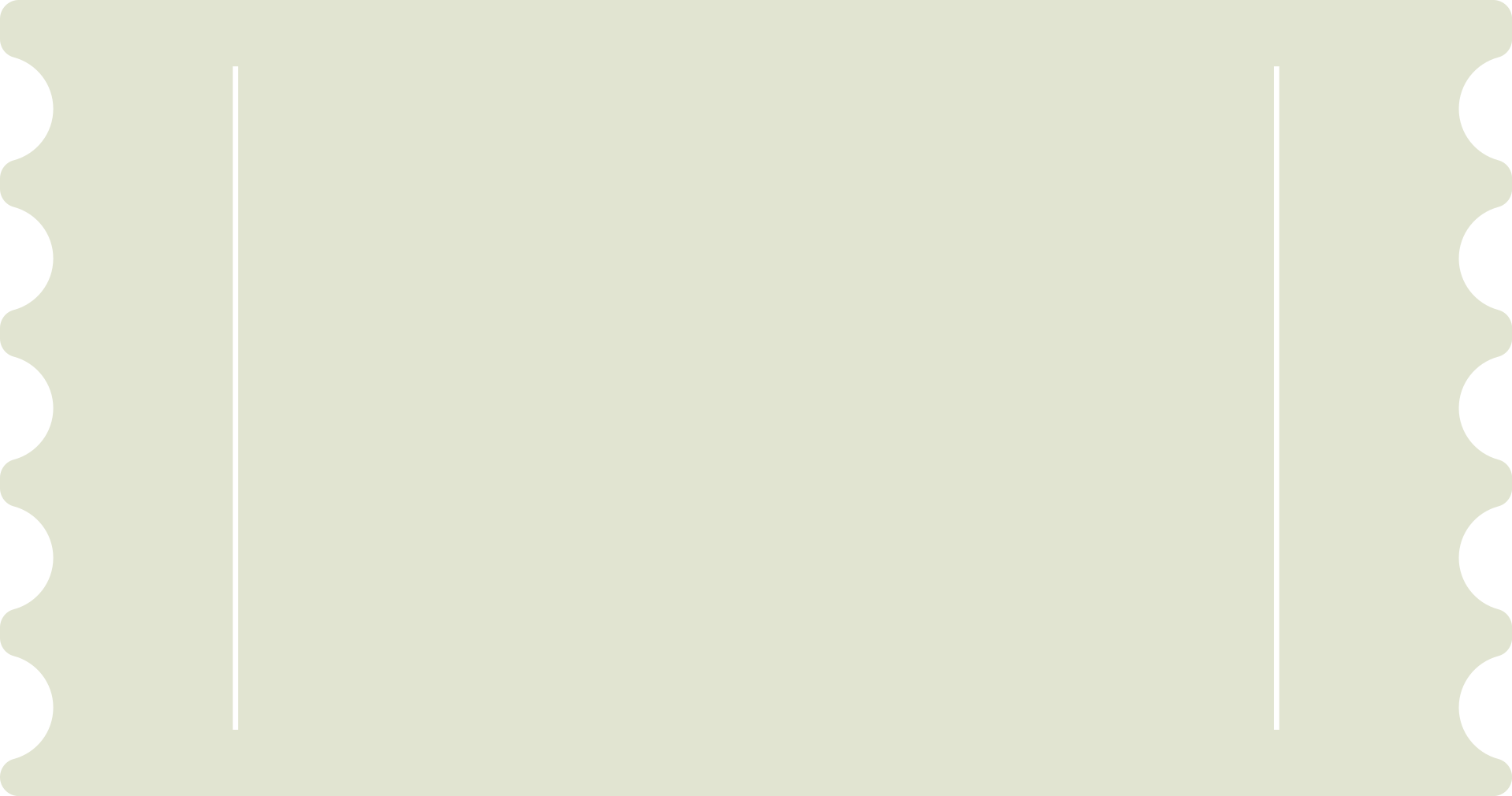 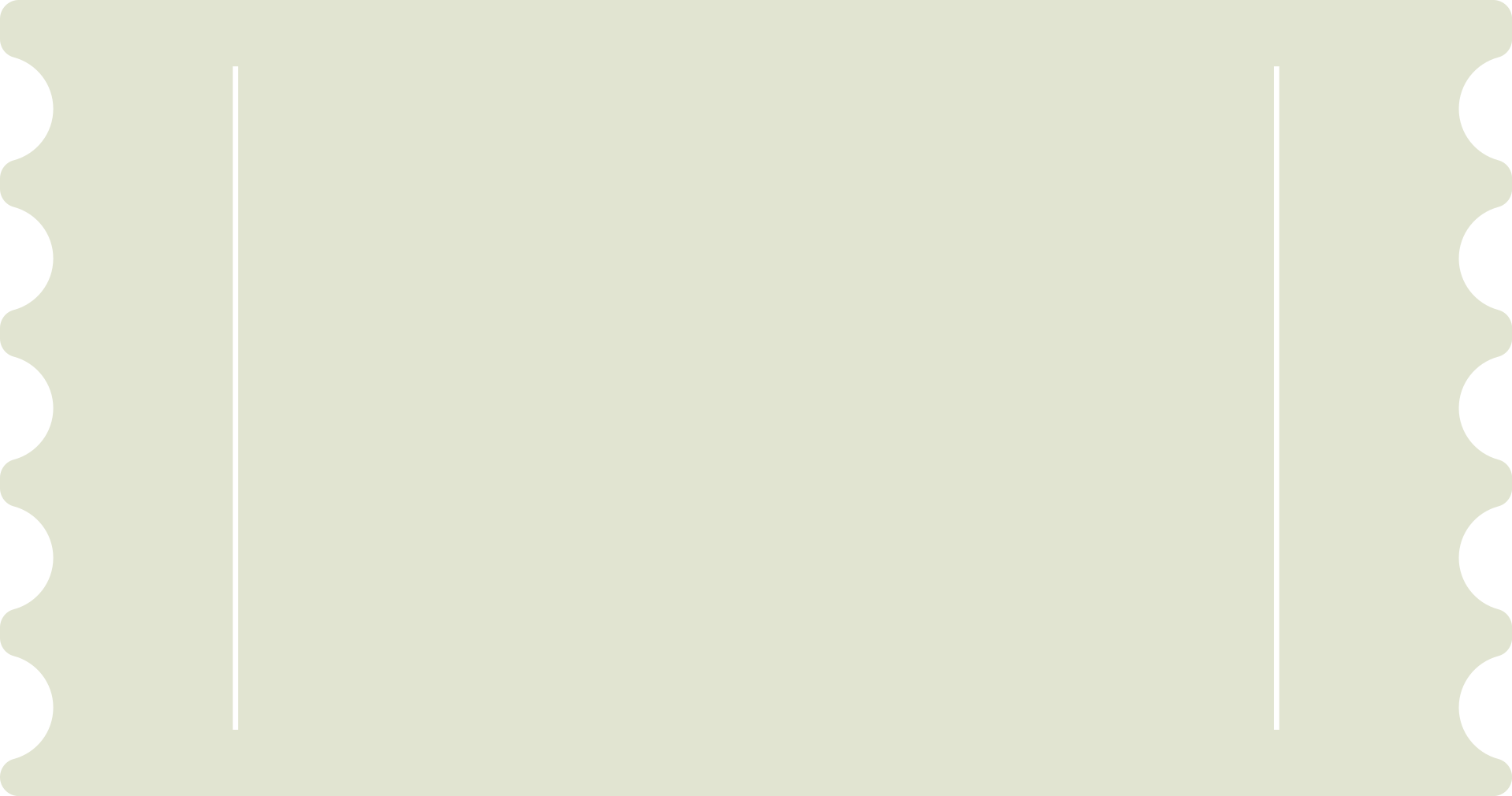 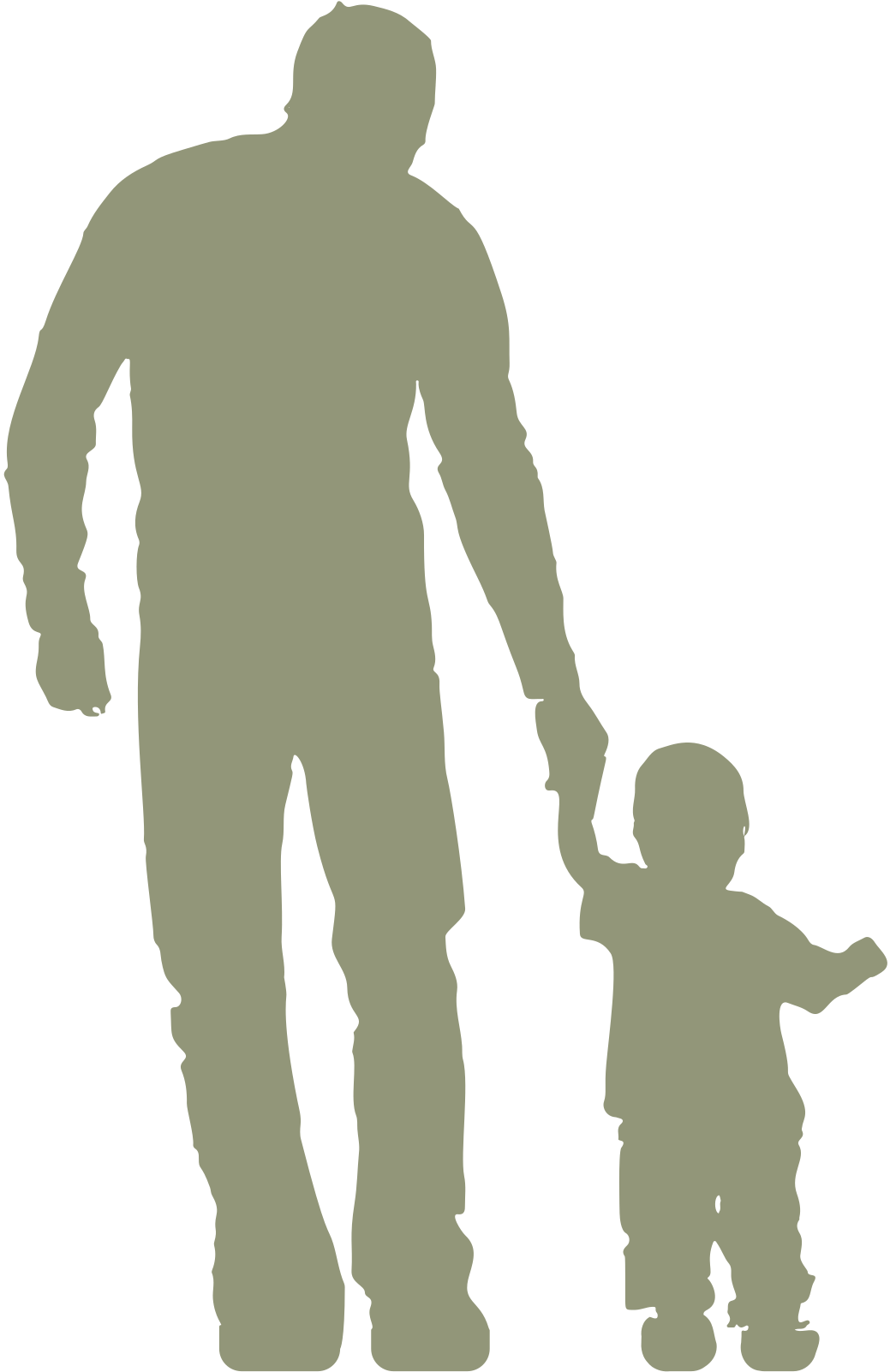 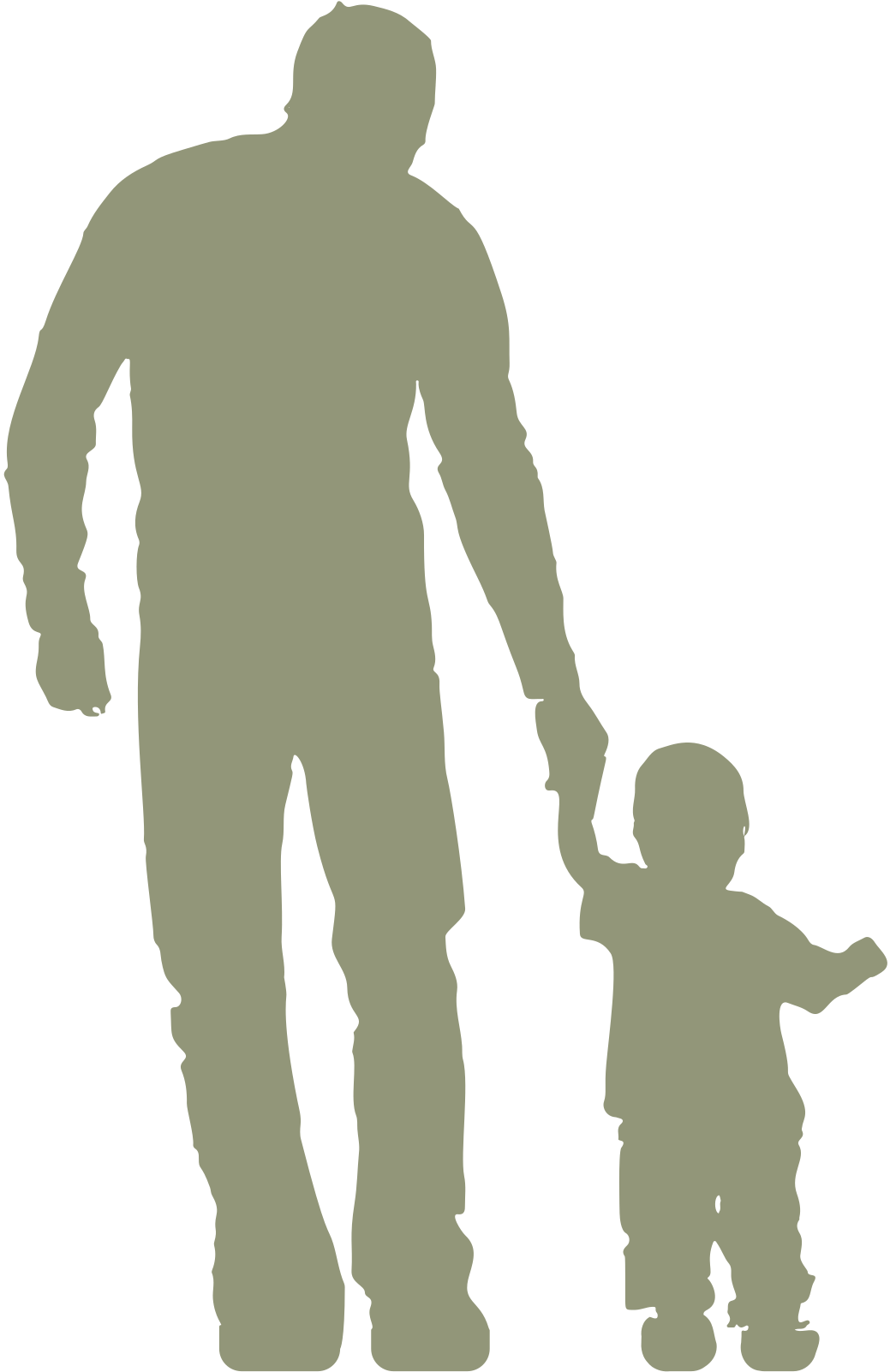 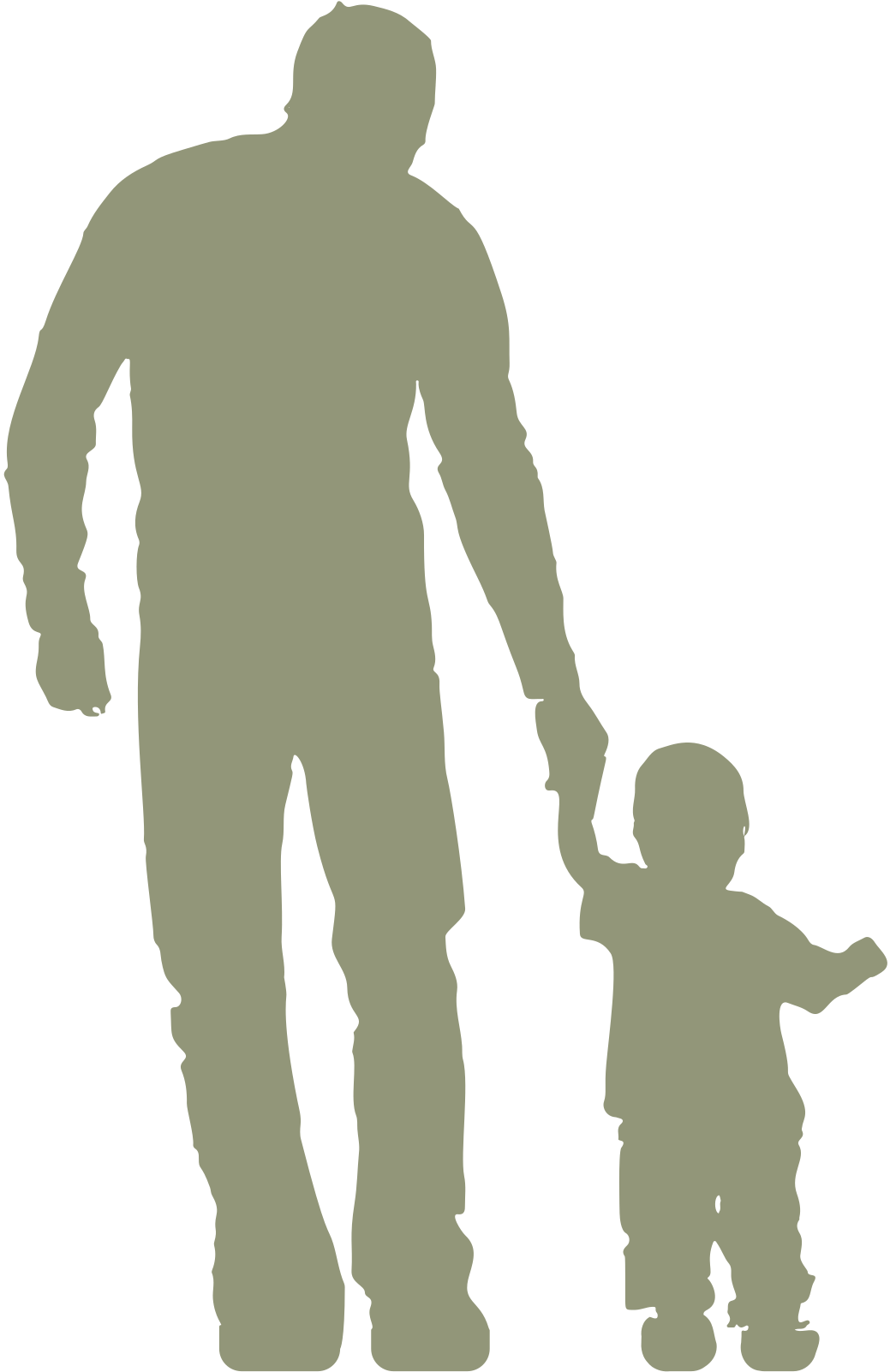 This coupon is good for...
This coupon is good for...
This coupon is good for...
ONE HOUR OF SILENCE
A GOOD BACK SCRATCH
GIVING A COMPLIMENT
father's day
father's day
father's day
father's day
father's day
father's day
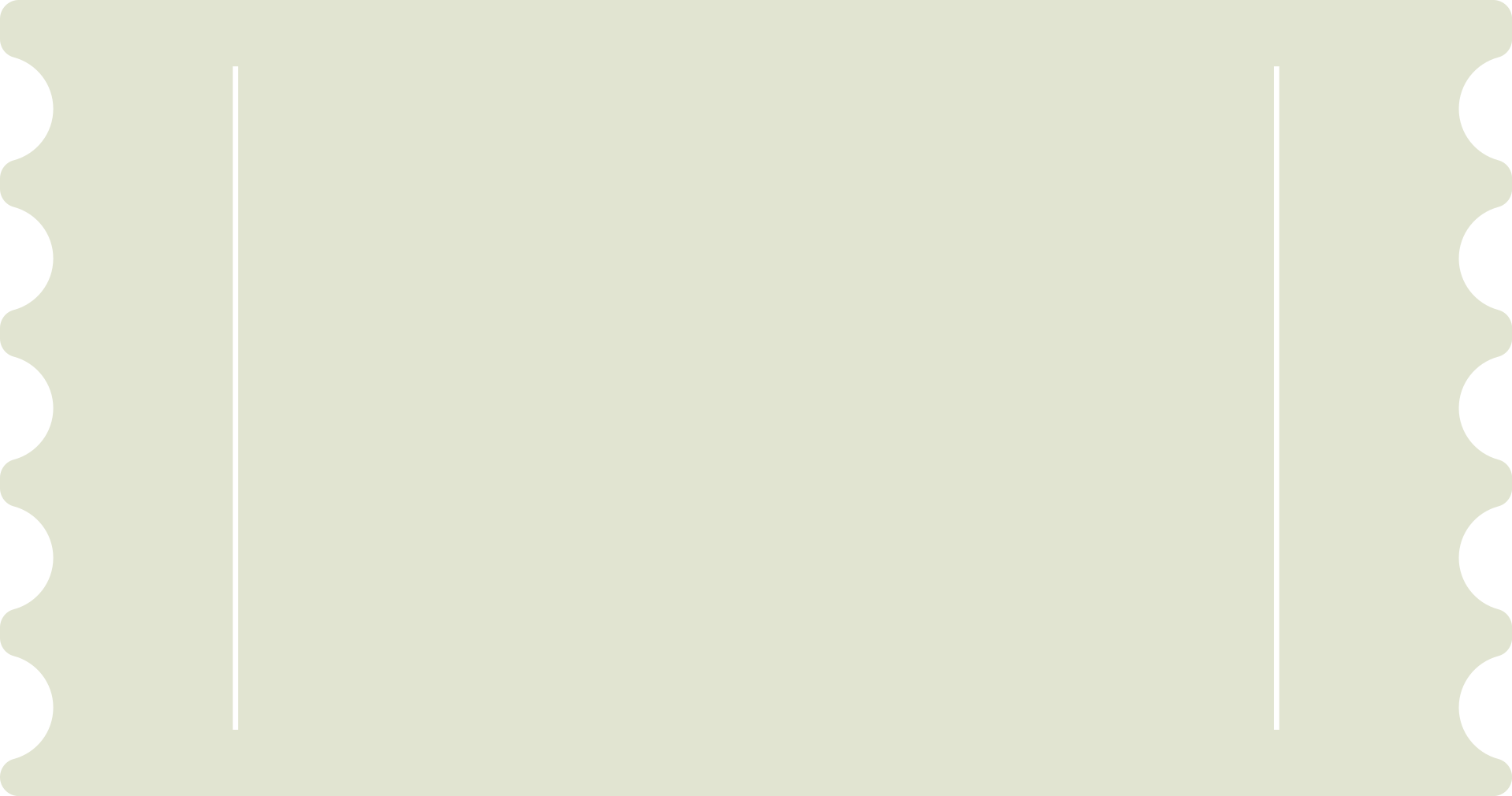 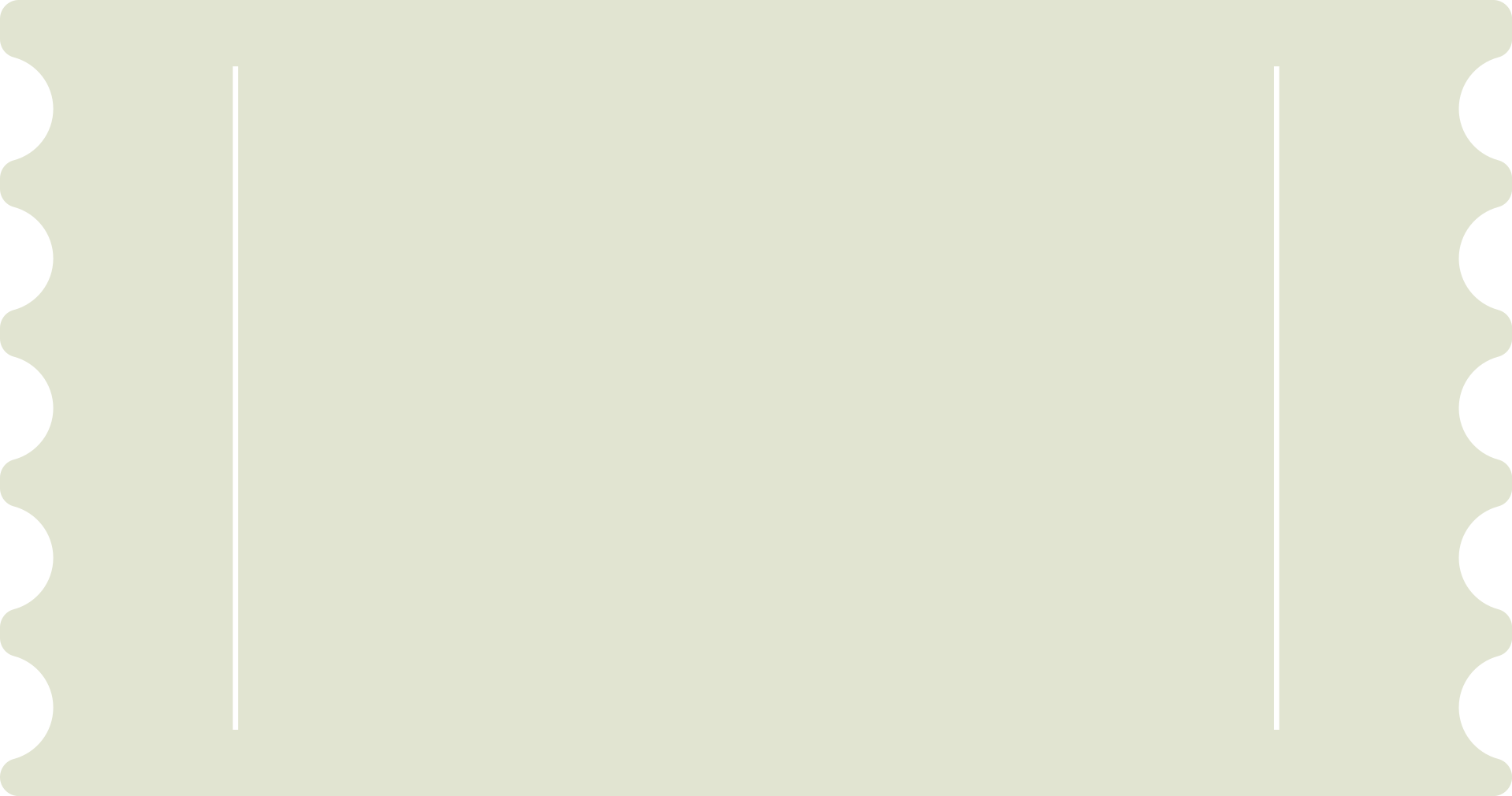 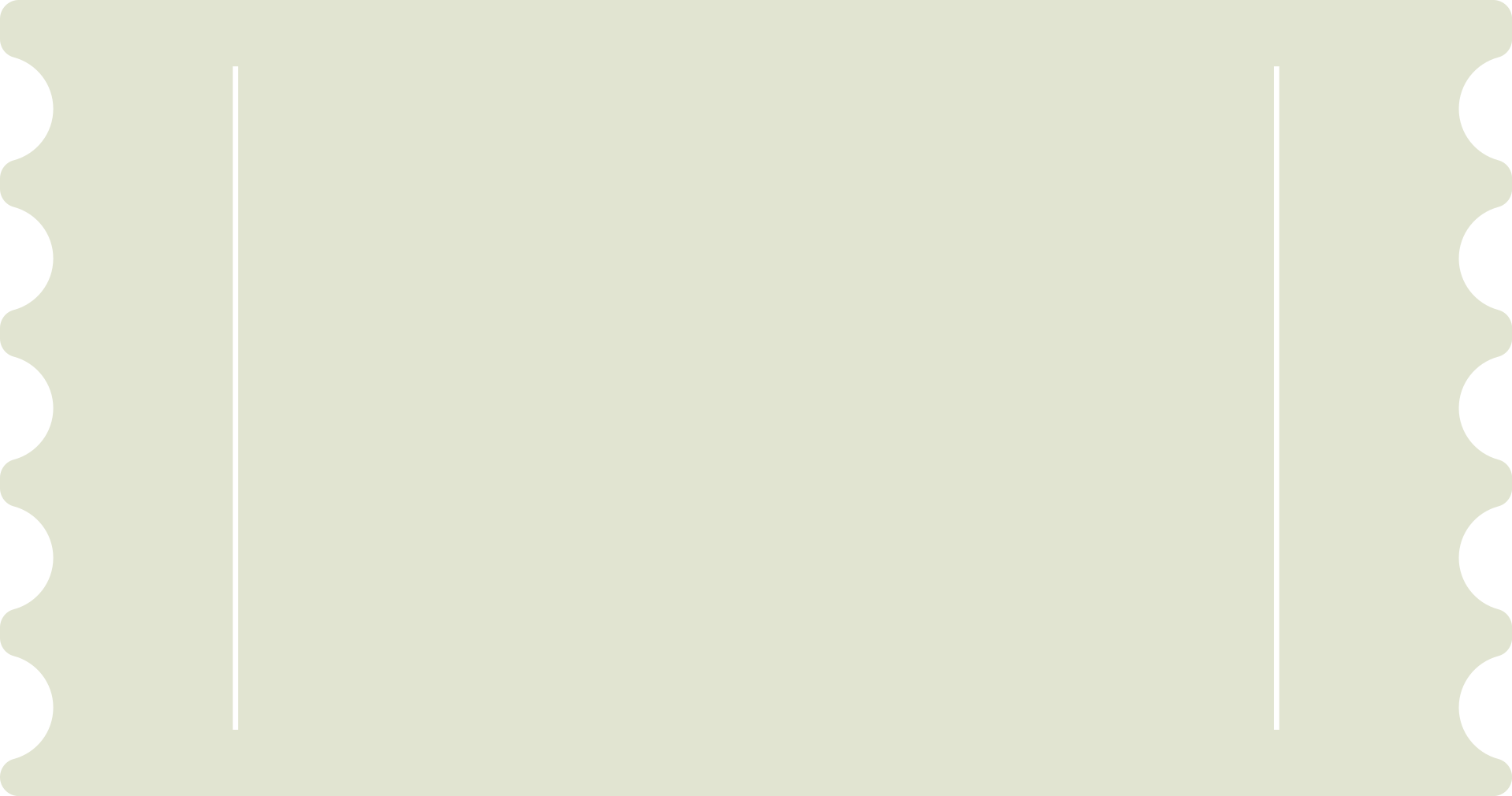 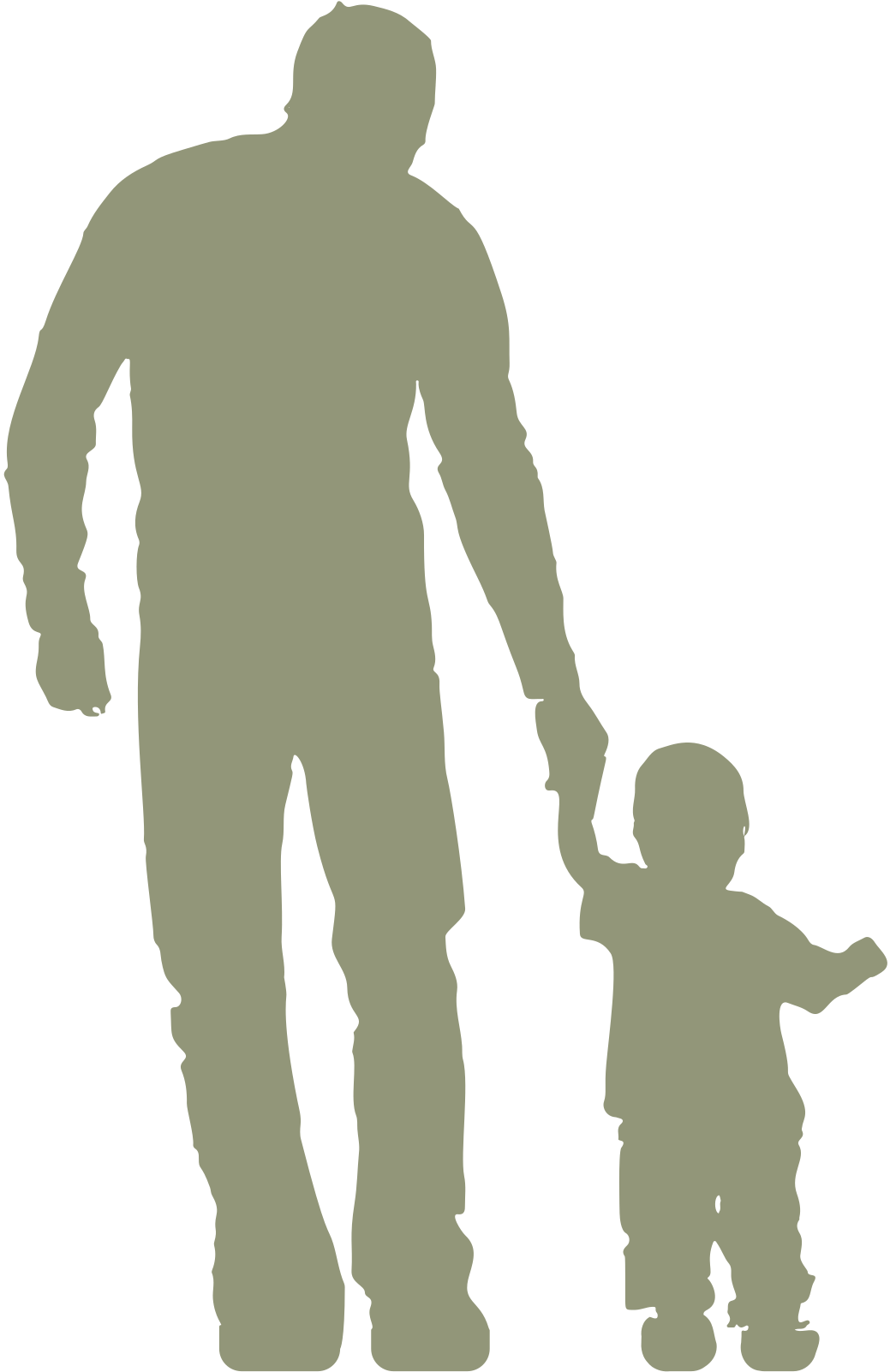 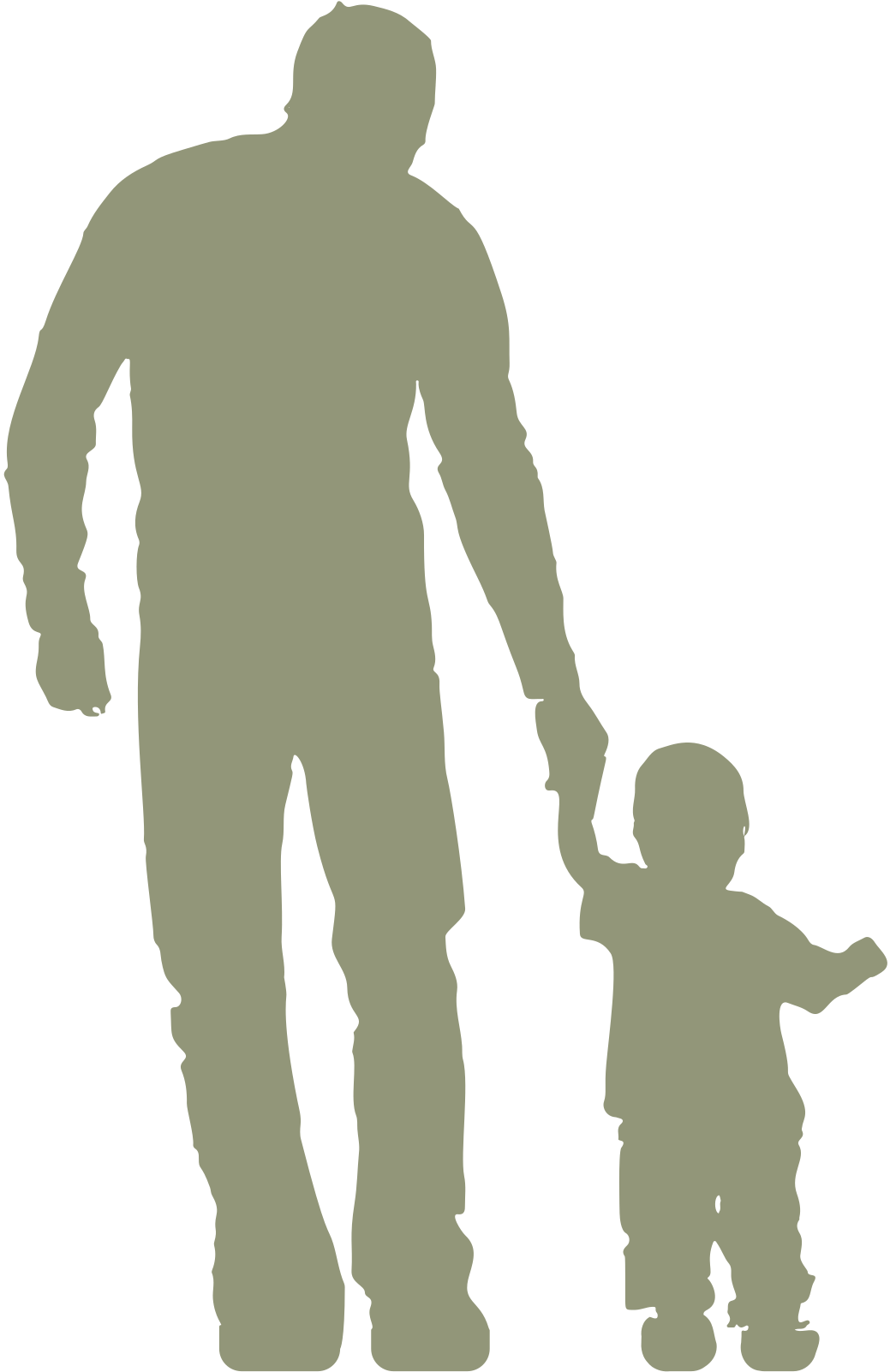 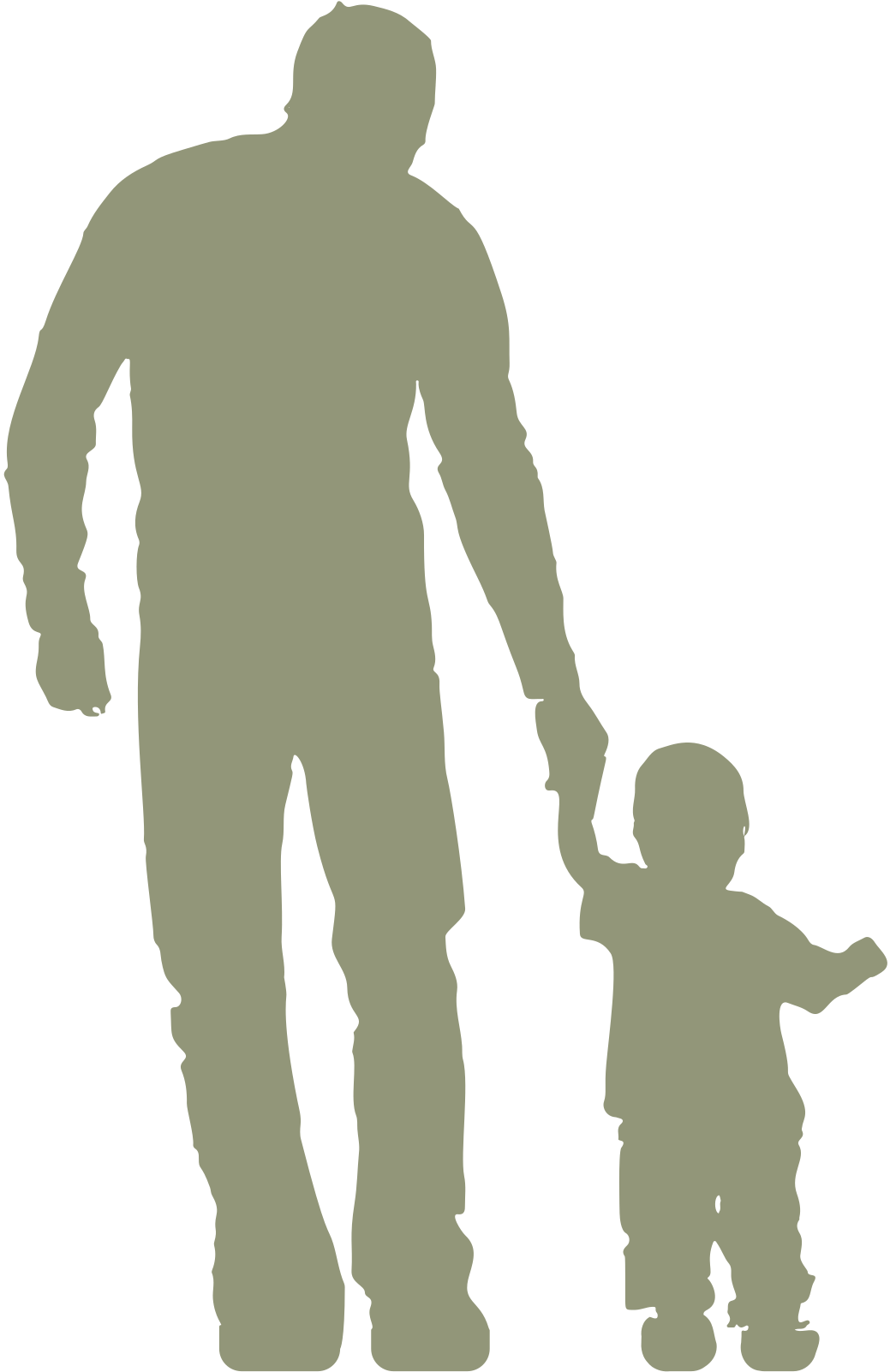 This coupon is good for...
This coupon is good for...
This coupon is good for...
KEEPING YOUR ROOM CLEAN
NO CHORE DAY
BOY'S NIGHT
father's day
father's day
father's day
father's day
father's day
father's day
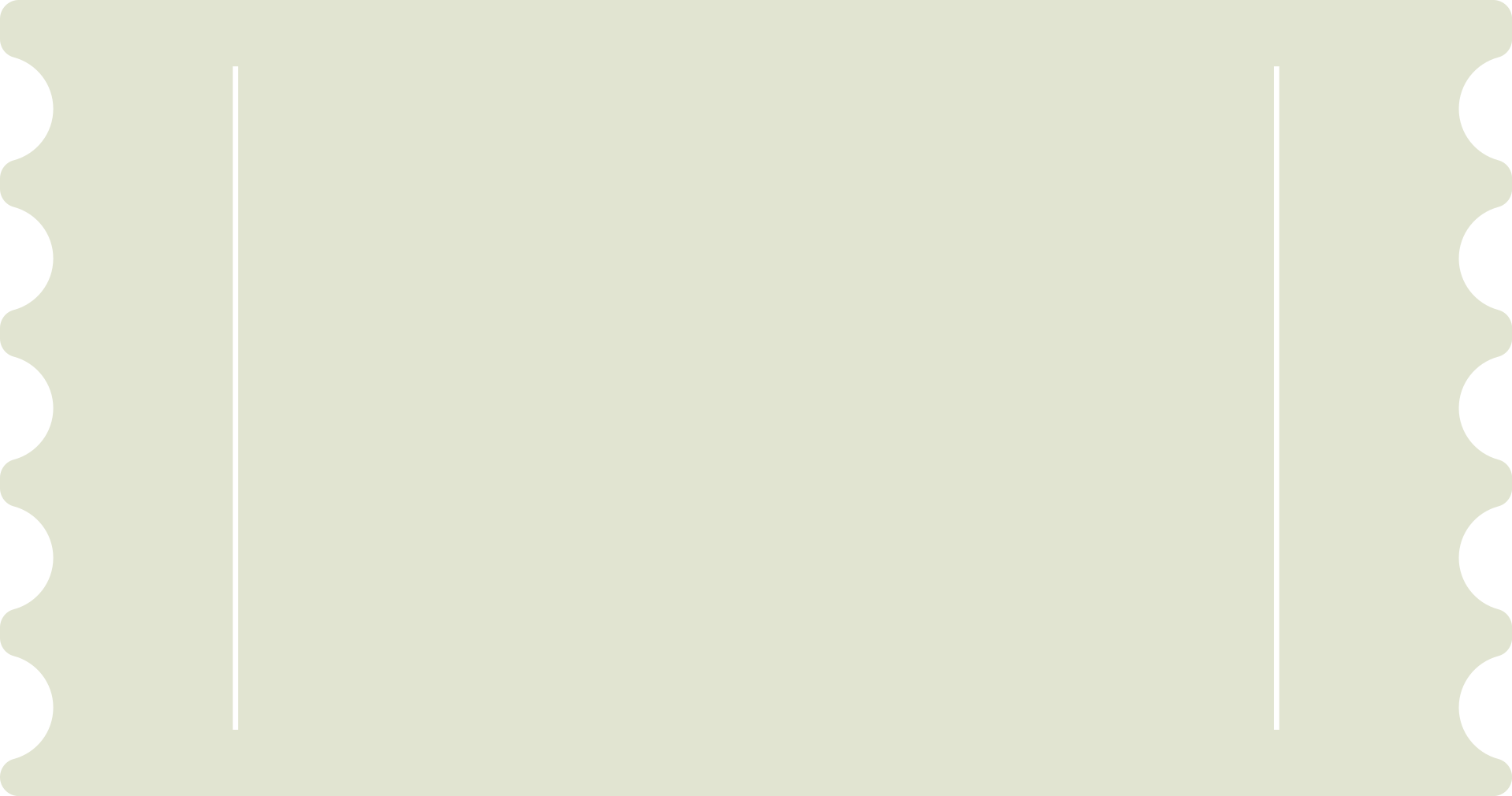 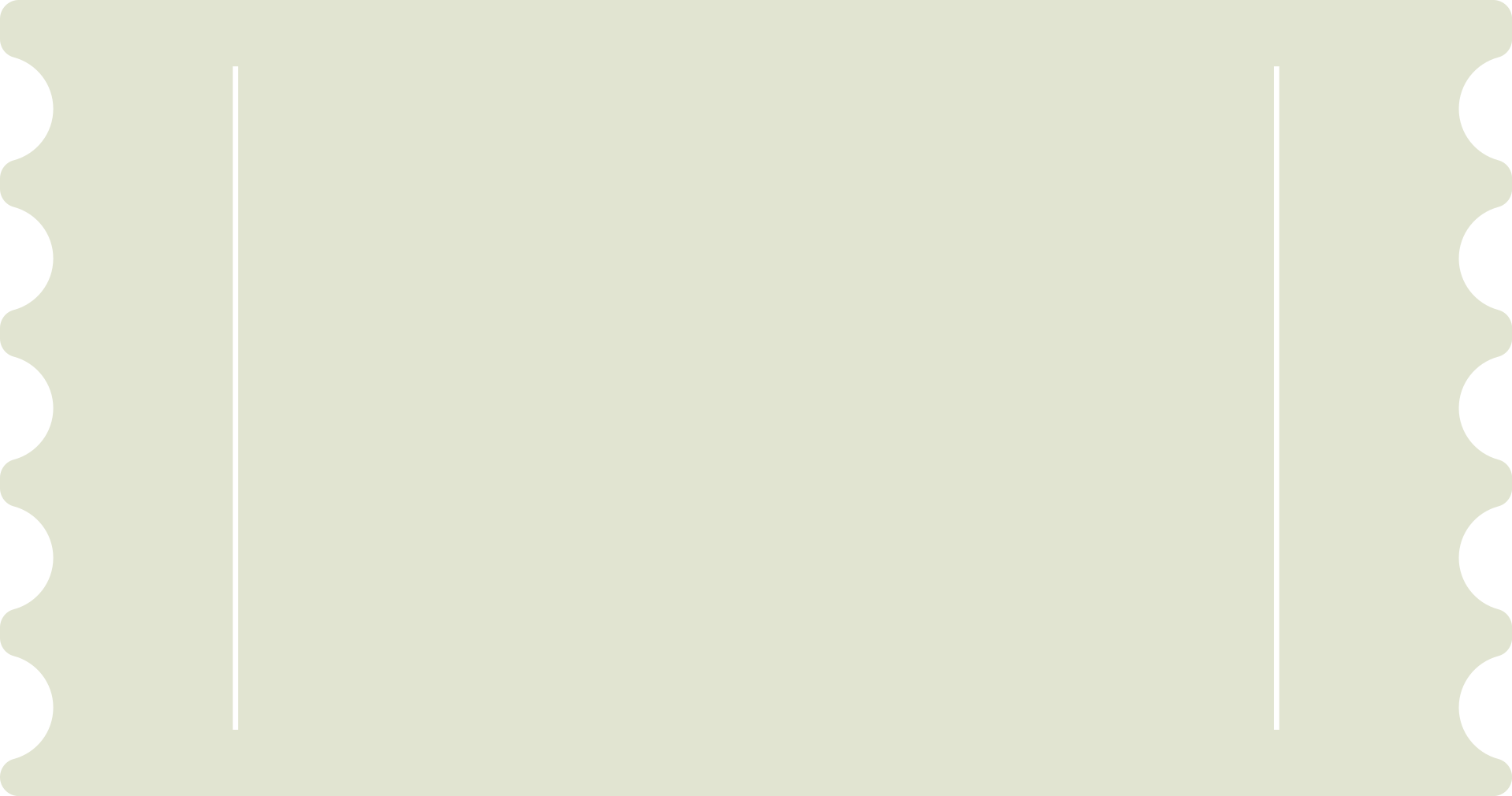 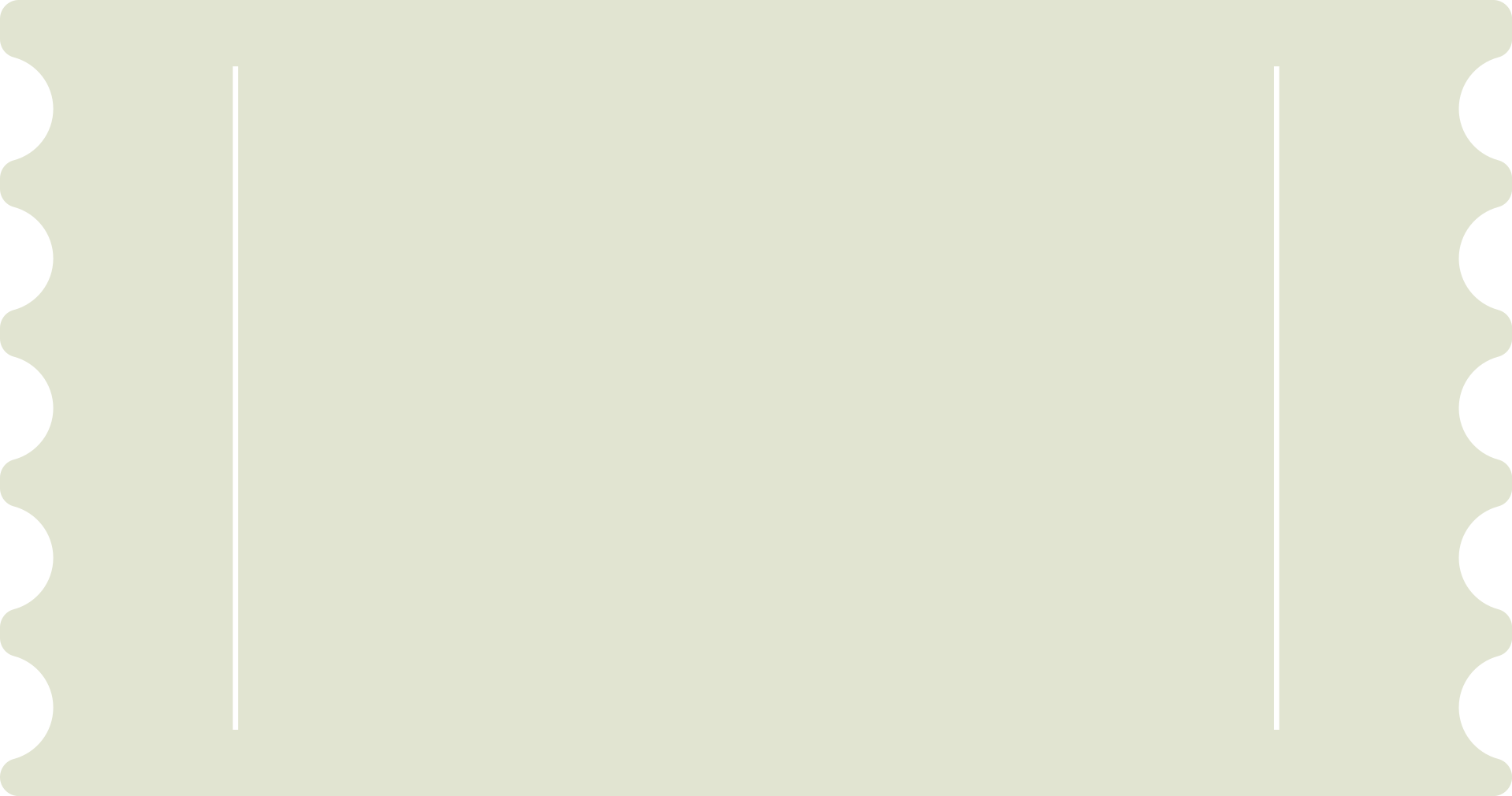 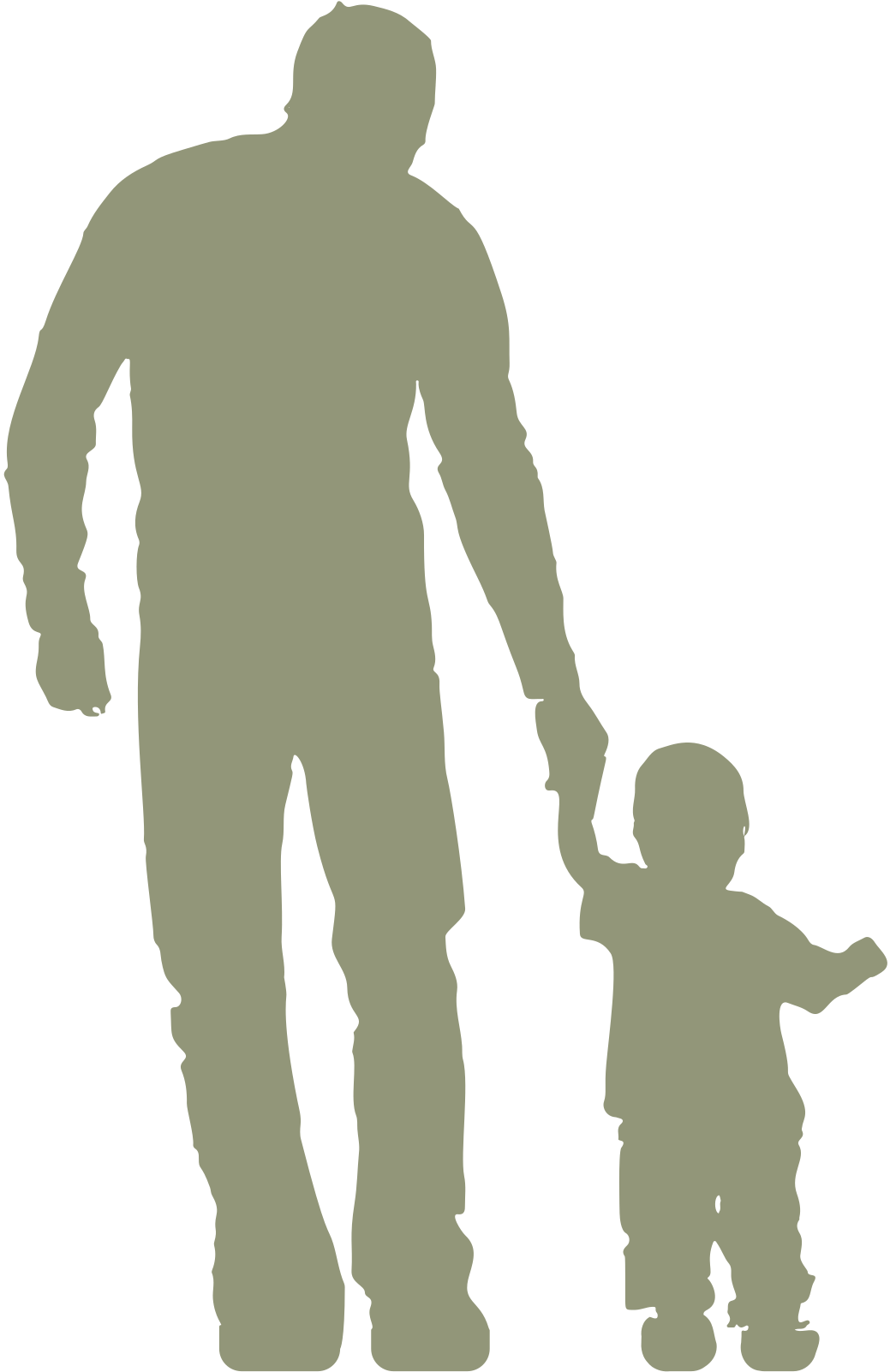 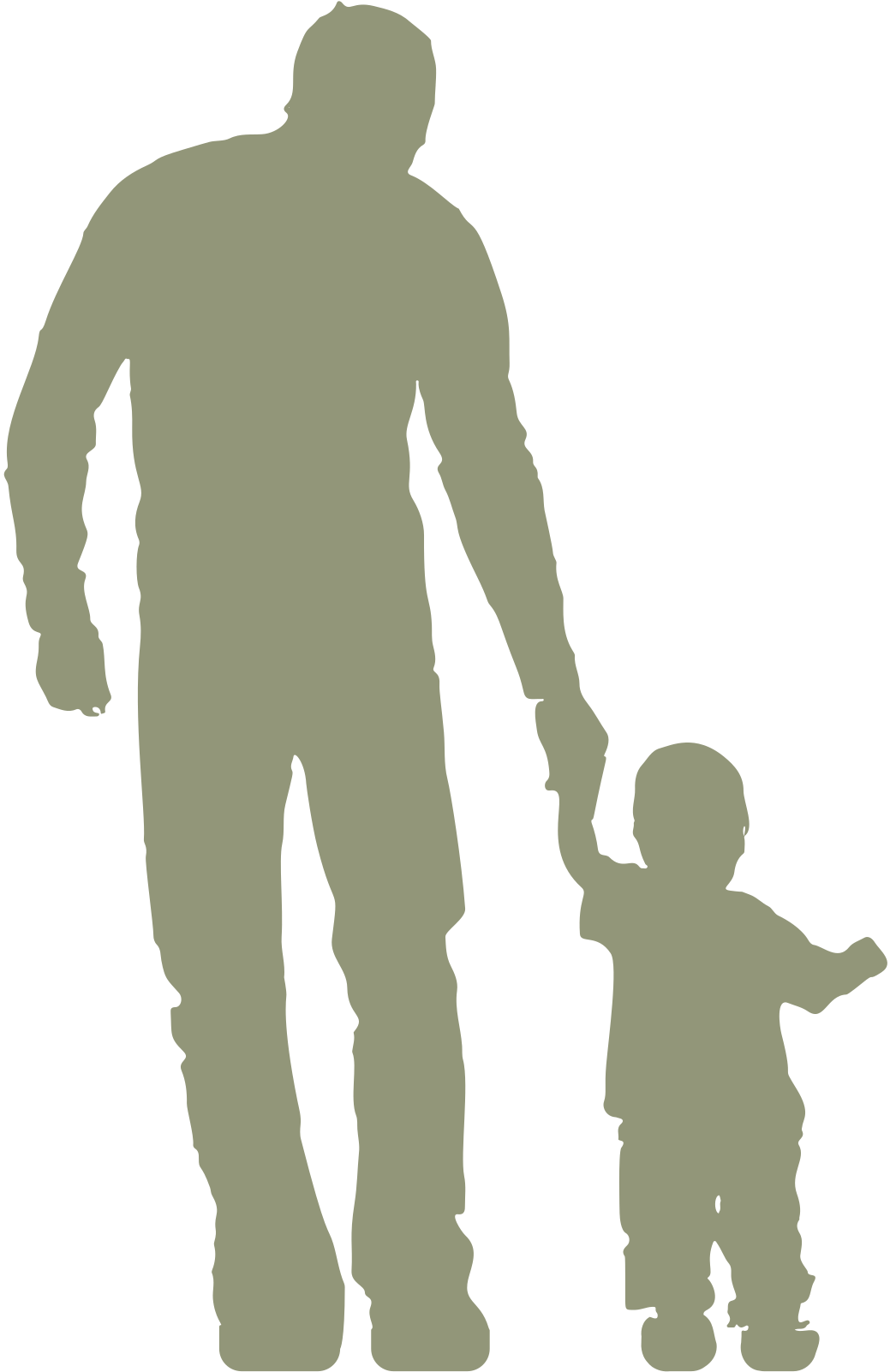 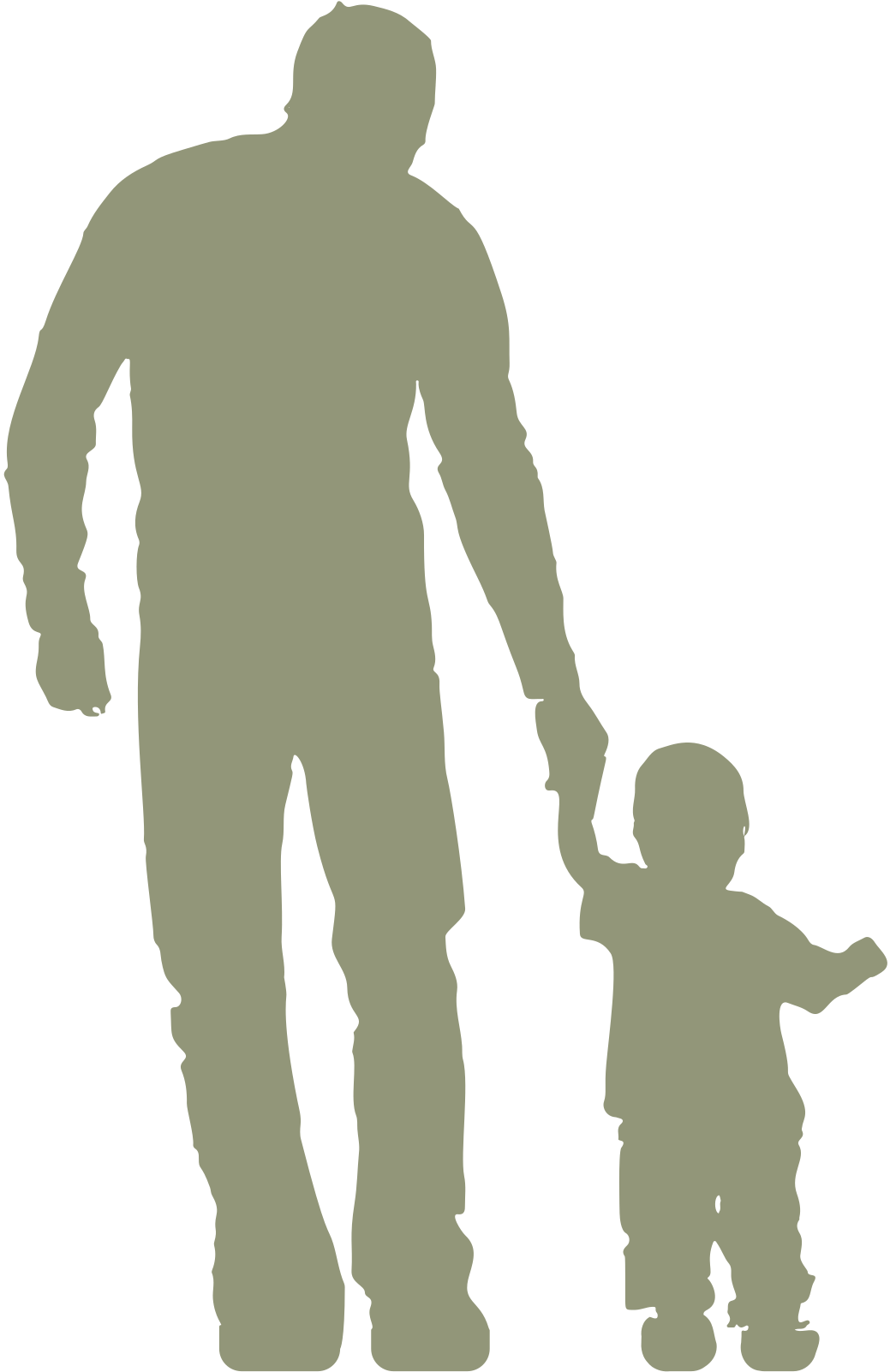 This coupon is good for...
This coupon is good for...
This coupon is good for...
MOW THE LAWN
YES DAY
GAME NIGHT
father's day
father's day
father's day
father's day
father's day
father's day
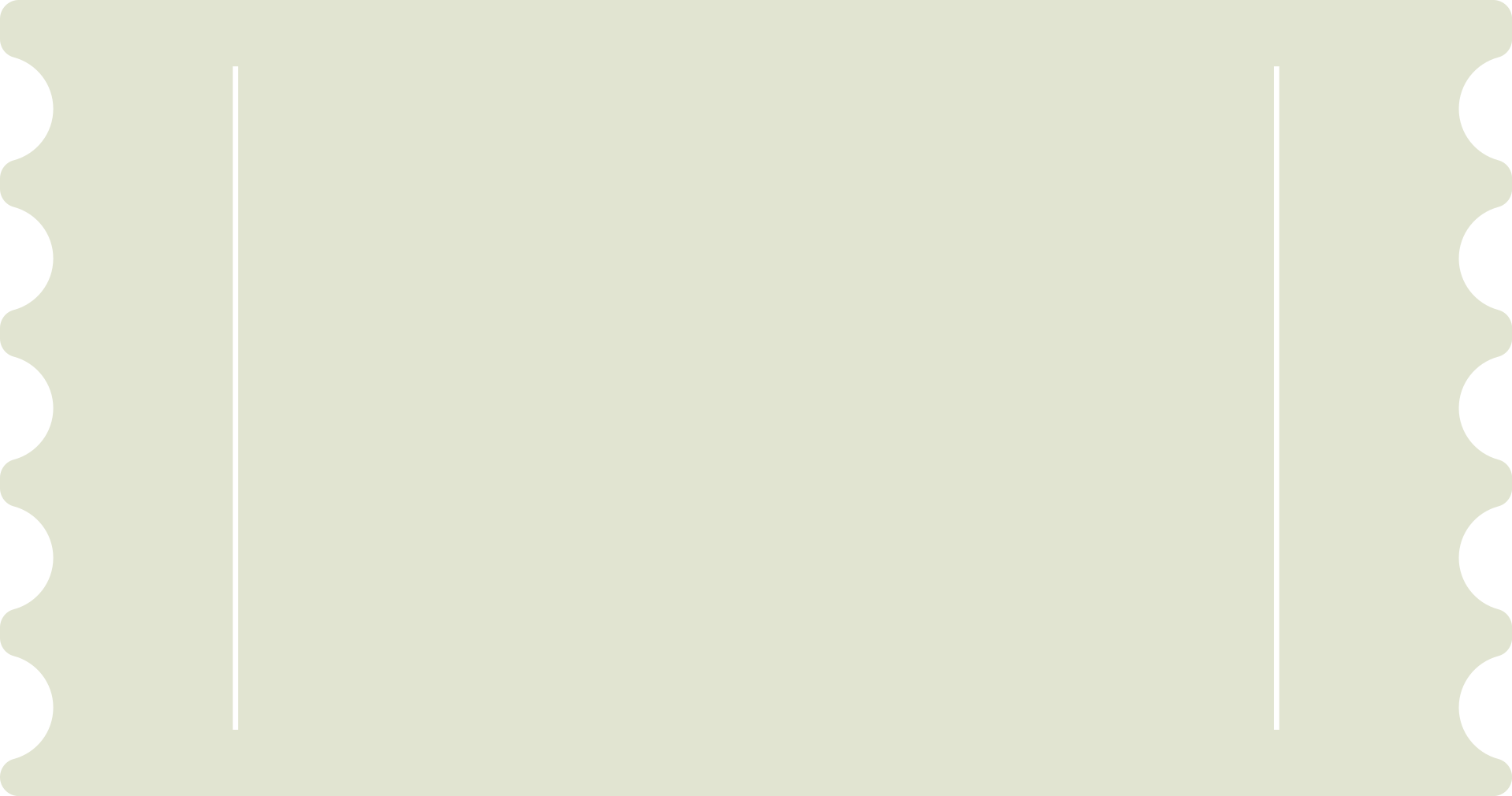 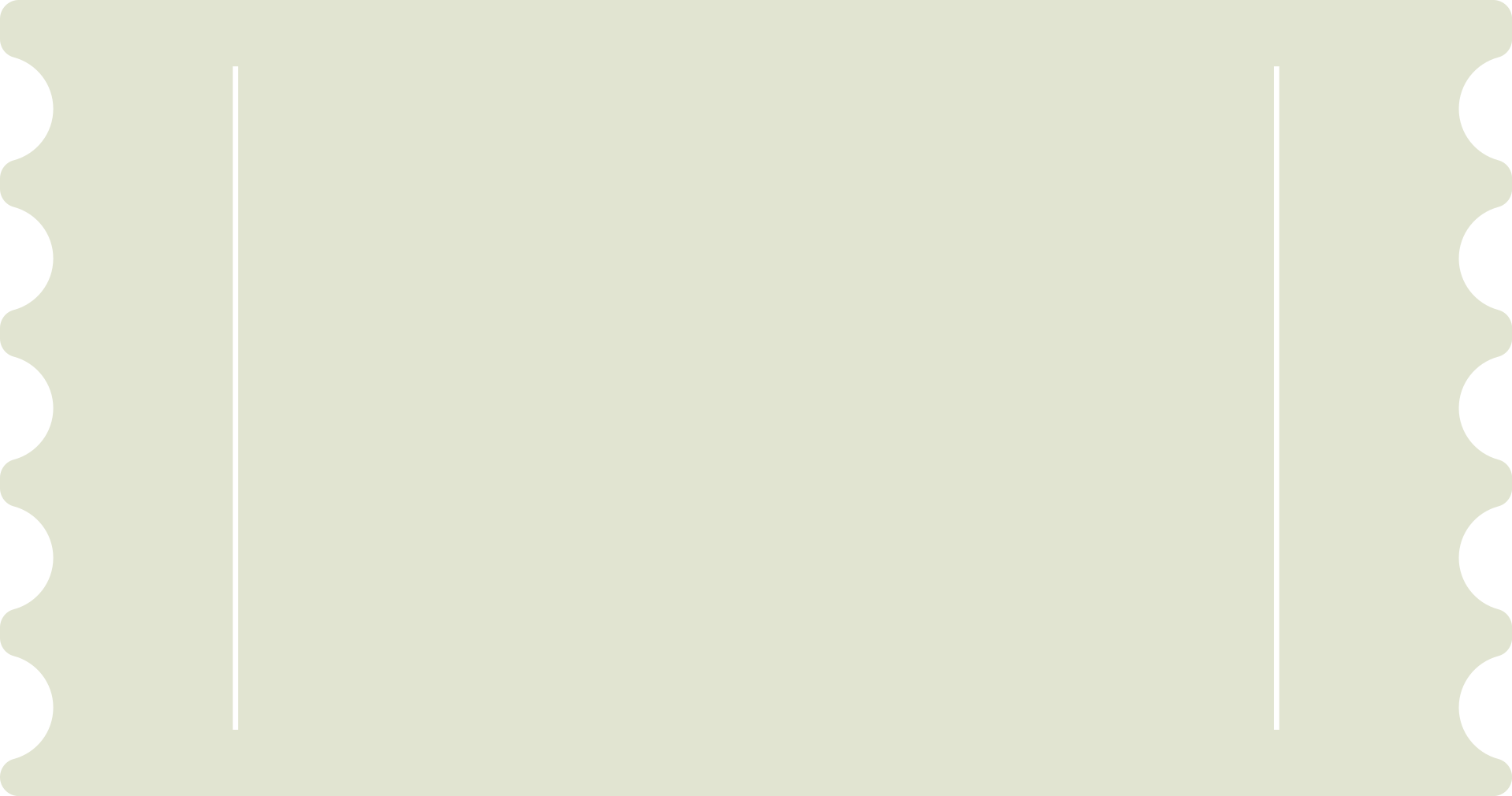 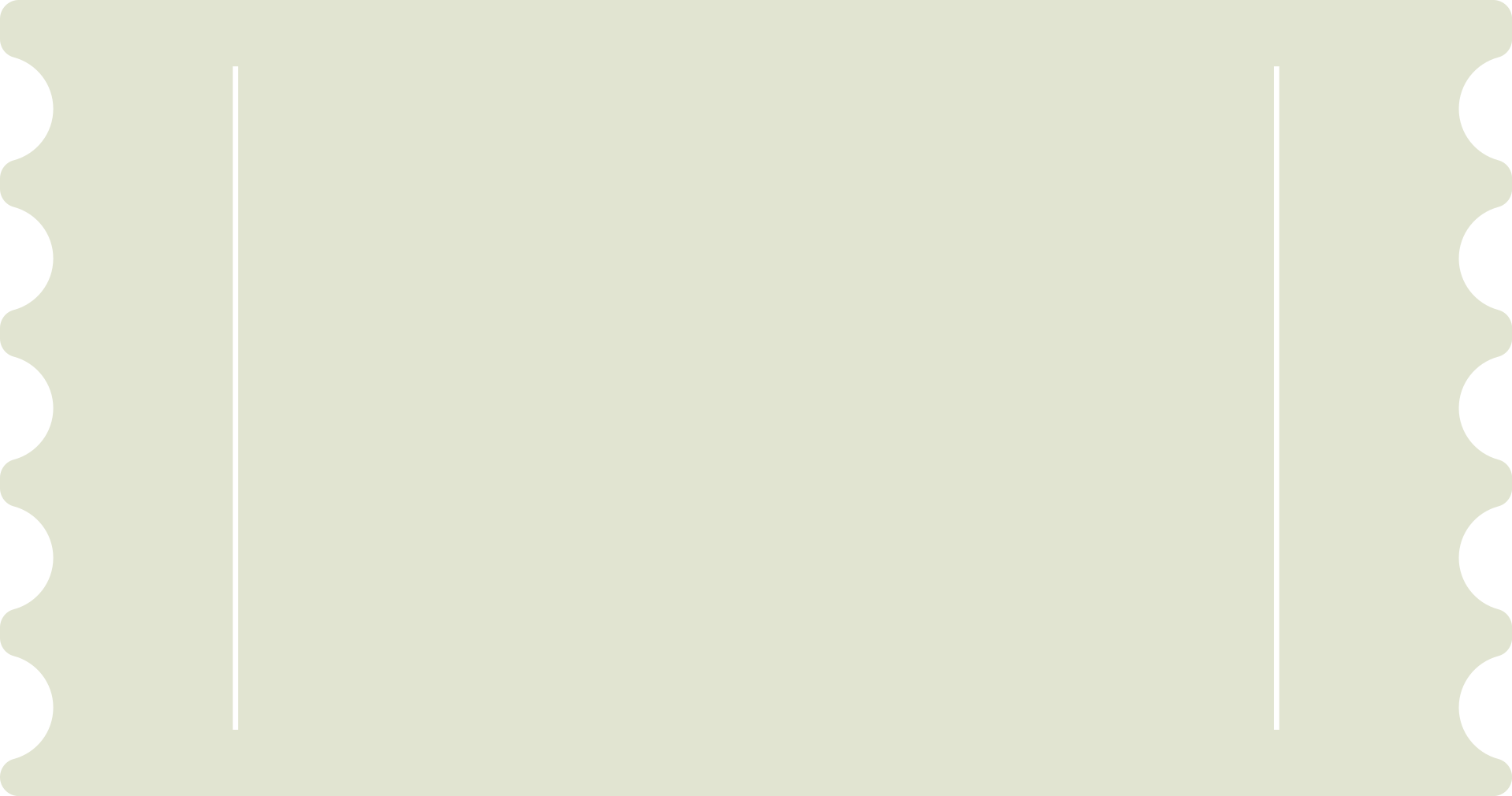 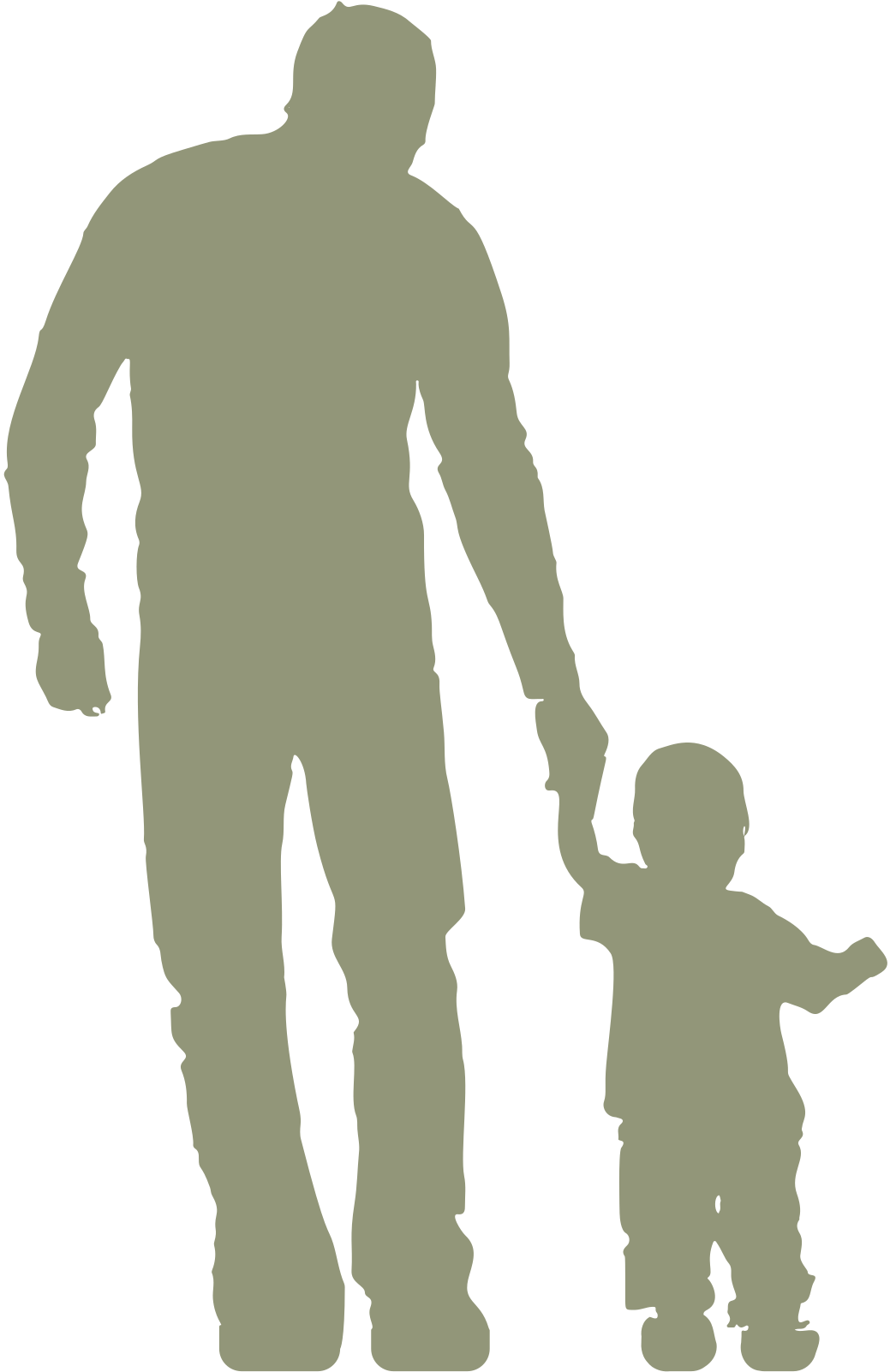 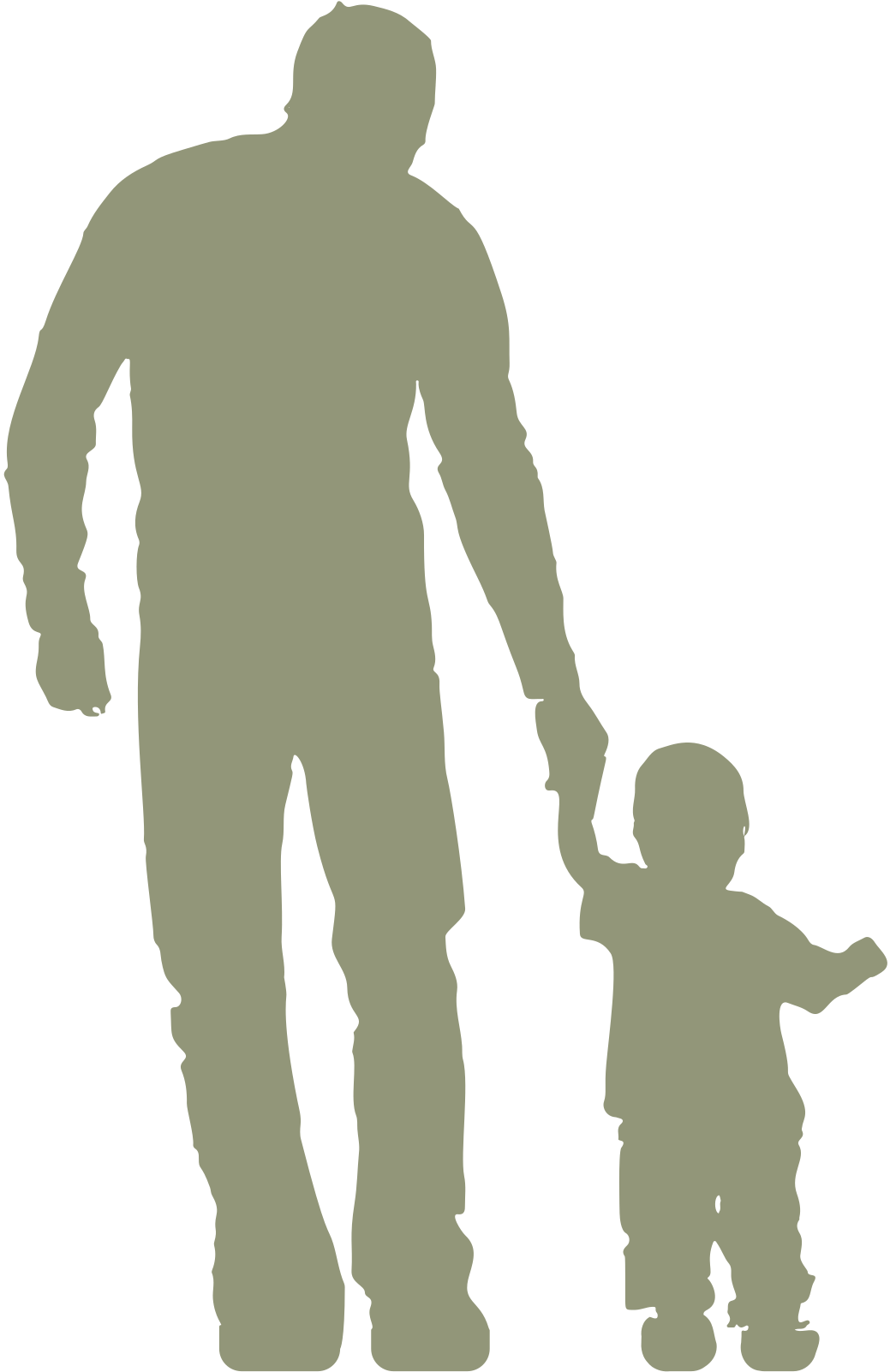 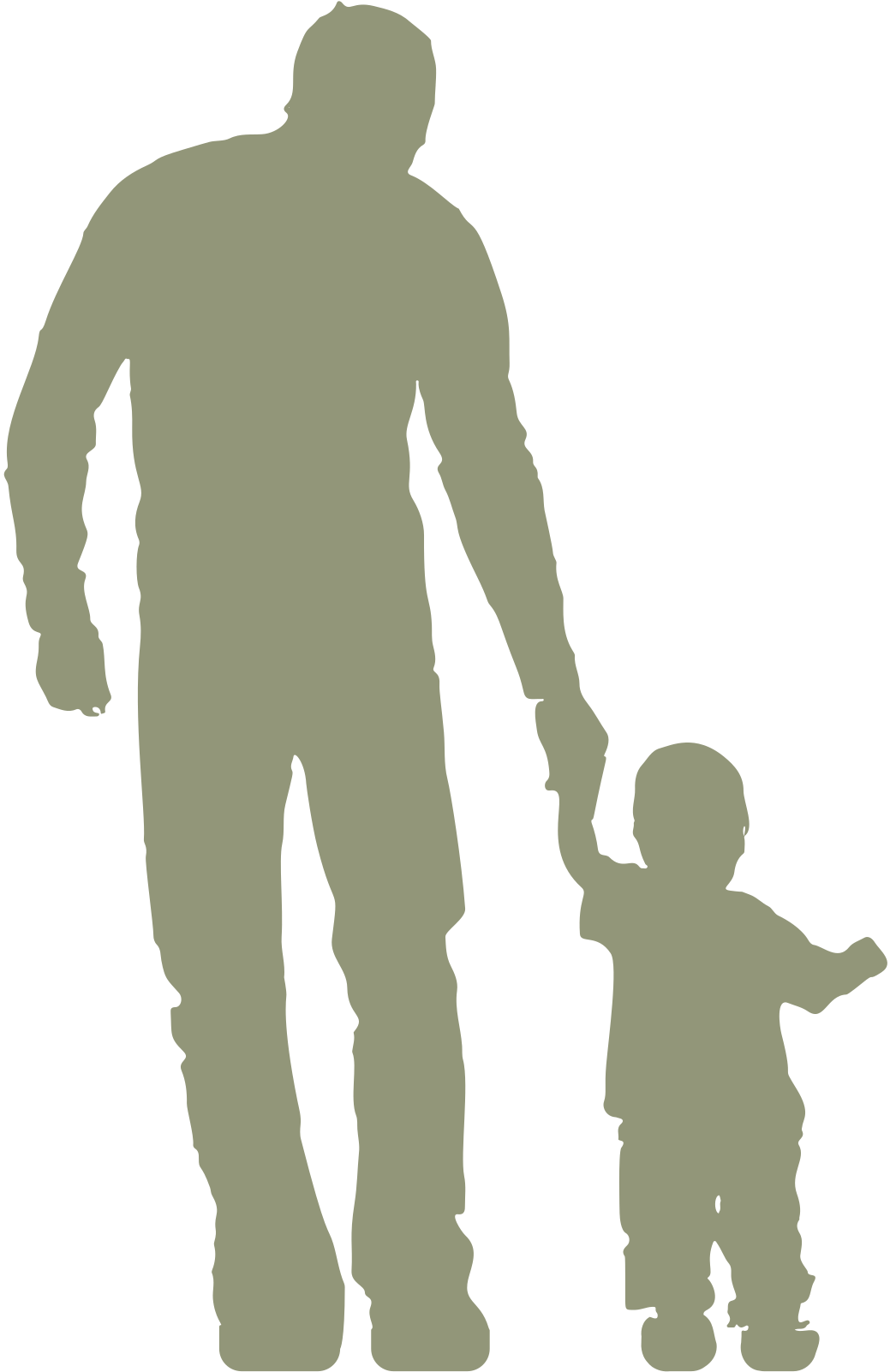 This coupon is good for...
This coupon is good for...
This coupon is good for...
AN OUTDOOR DAY
LET YOU SLEEP IN
SPORTS DAY
father's day
father's day
father's day
father's day
father's day
father's day
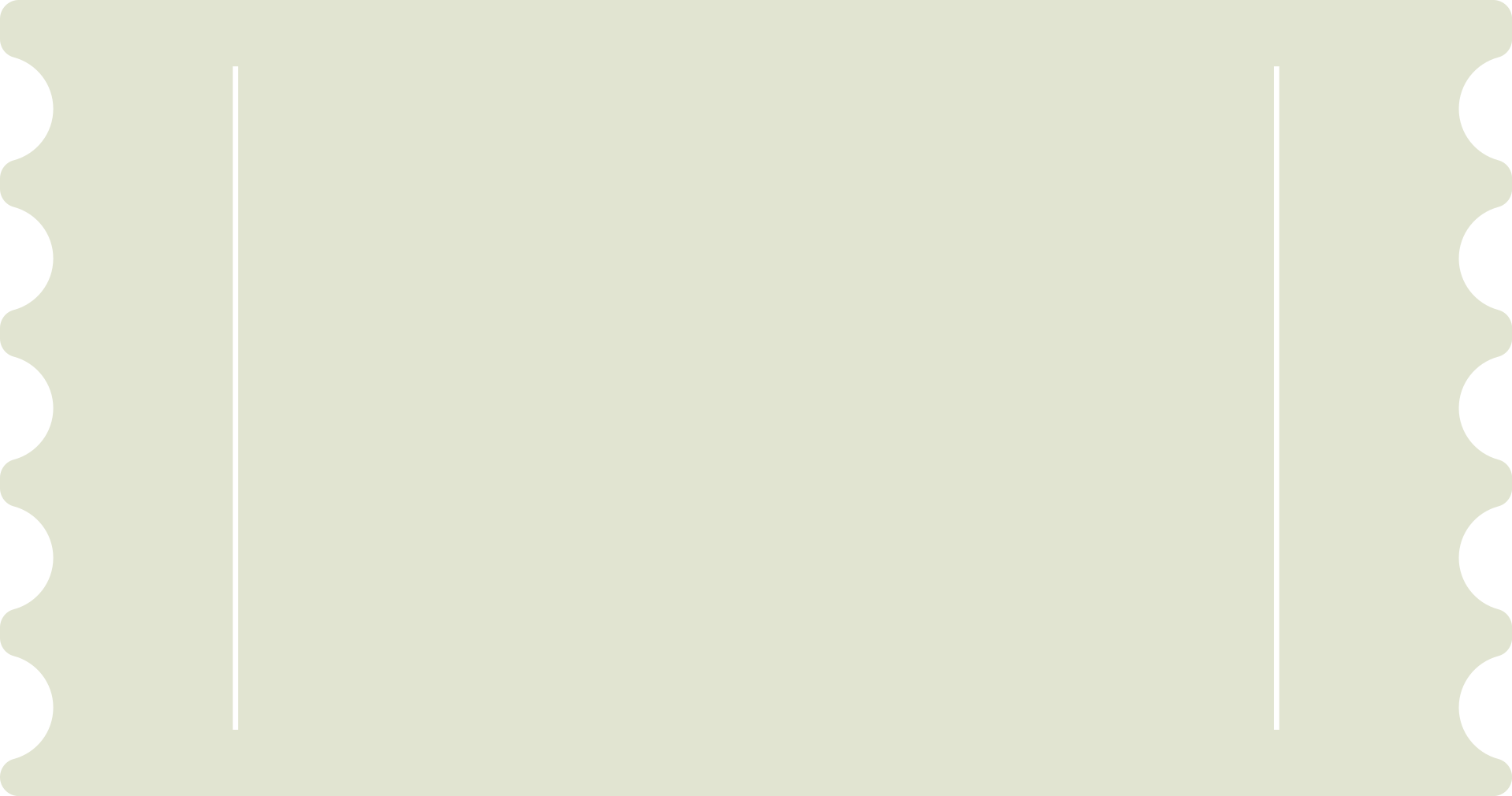 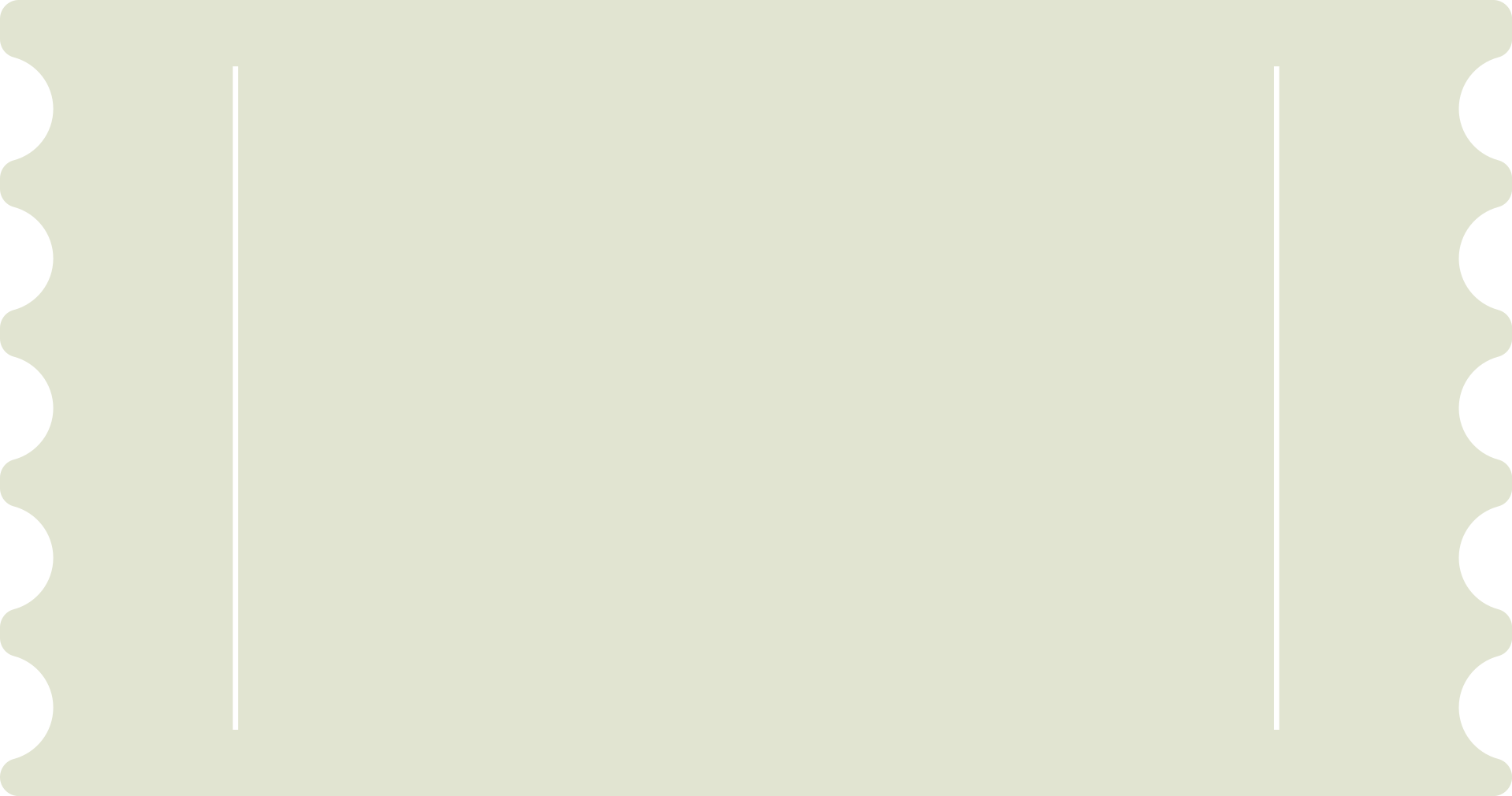 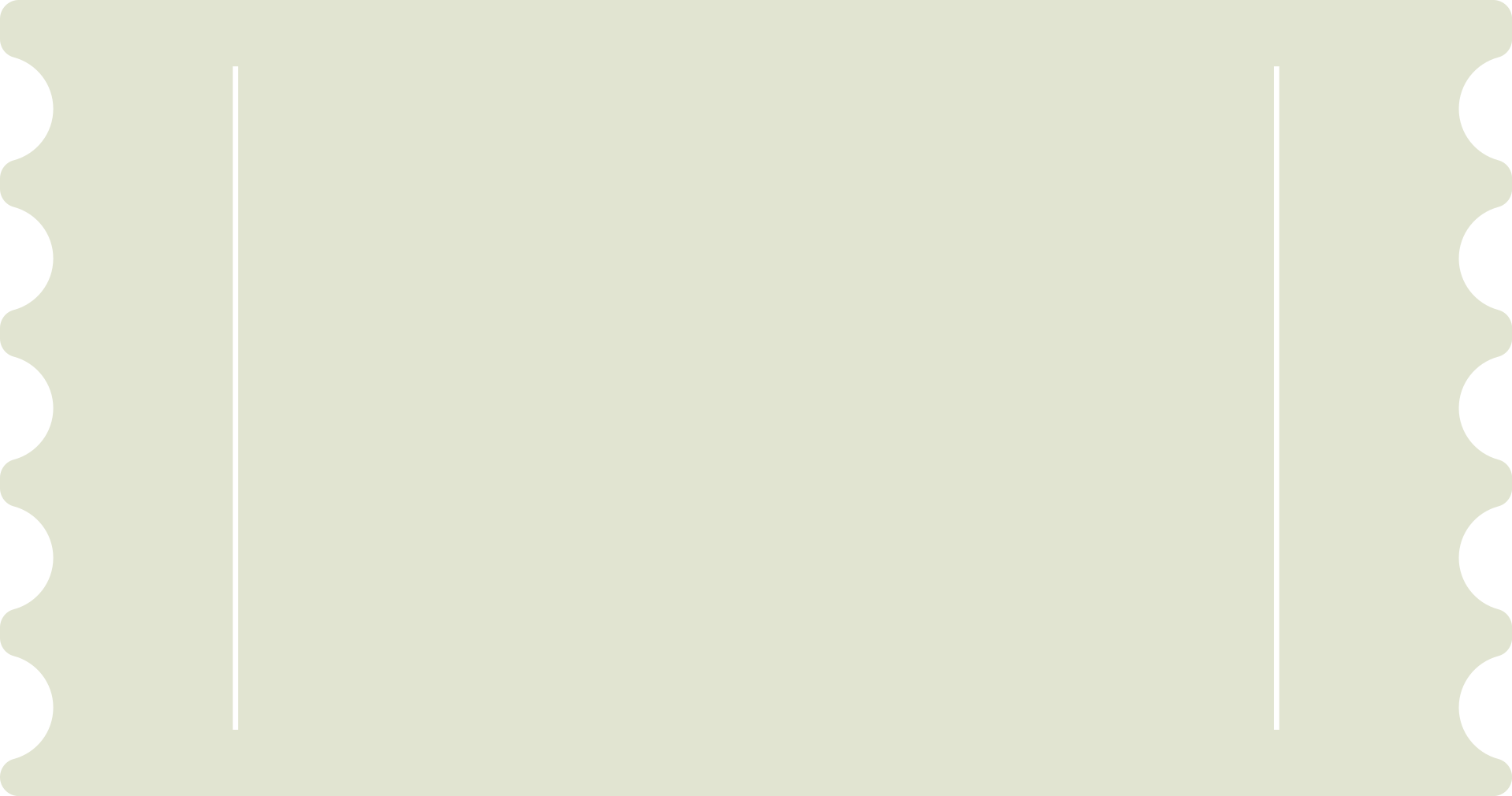 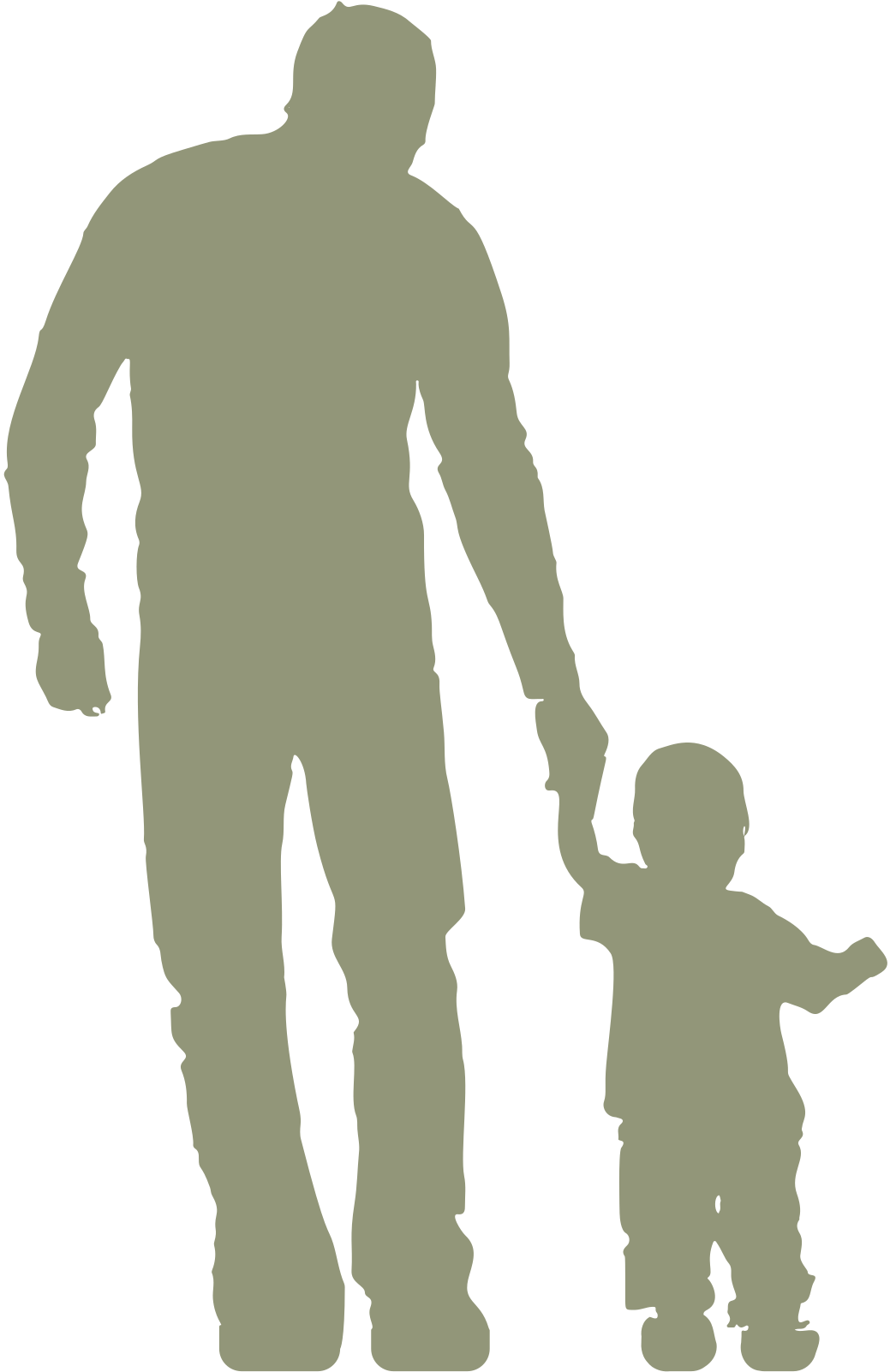 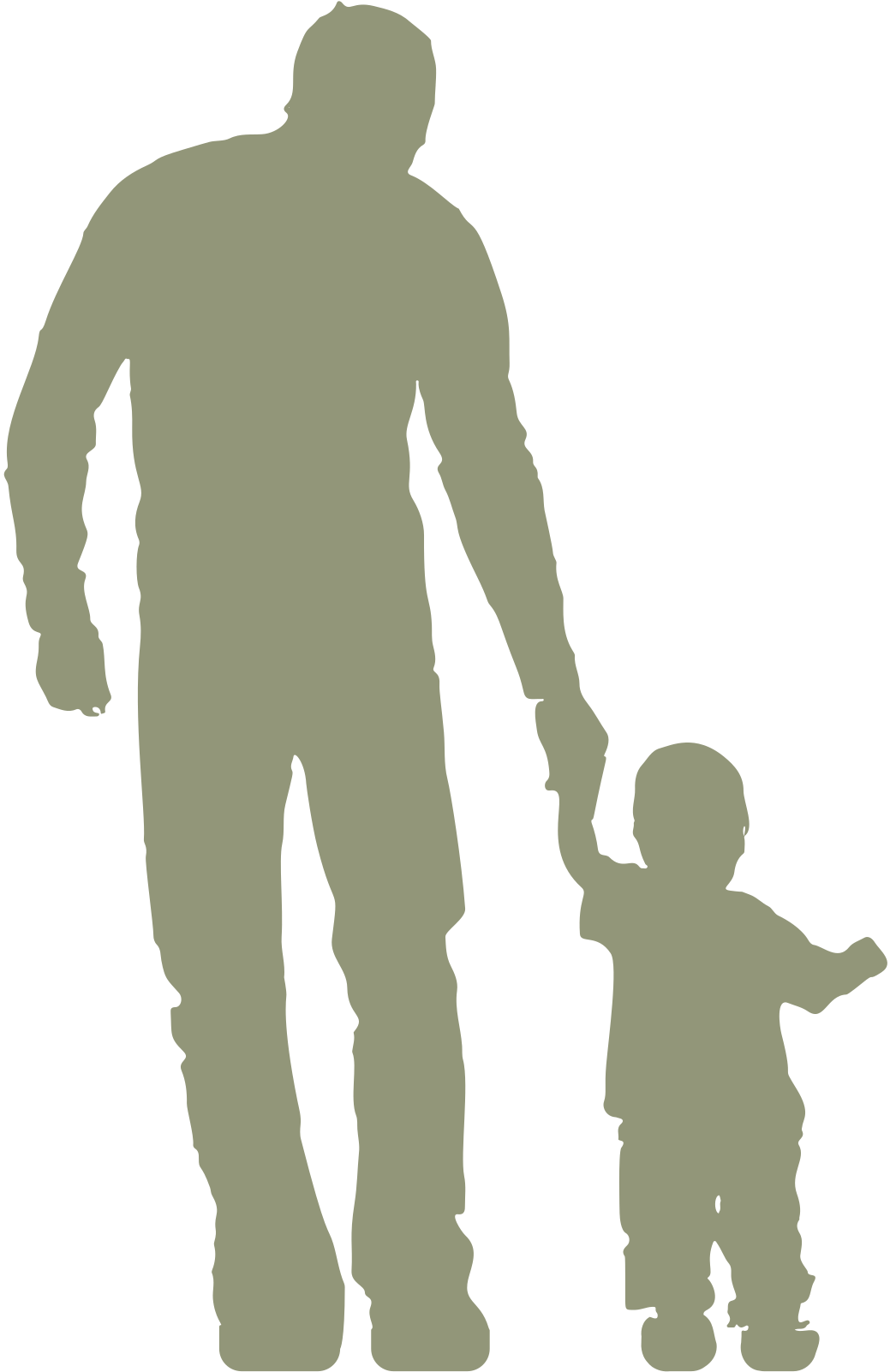 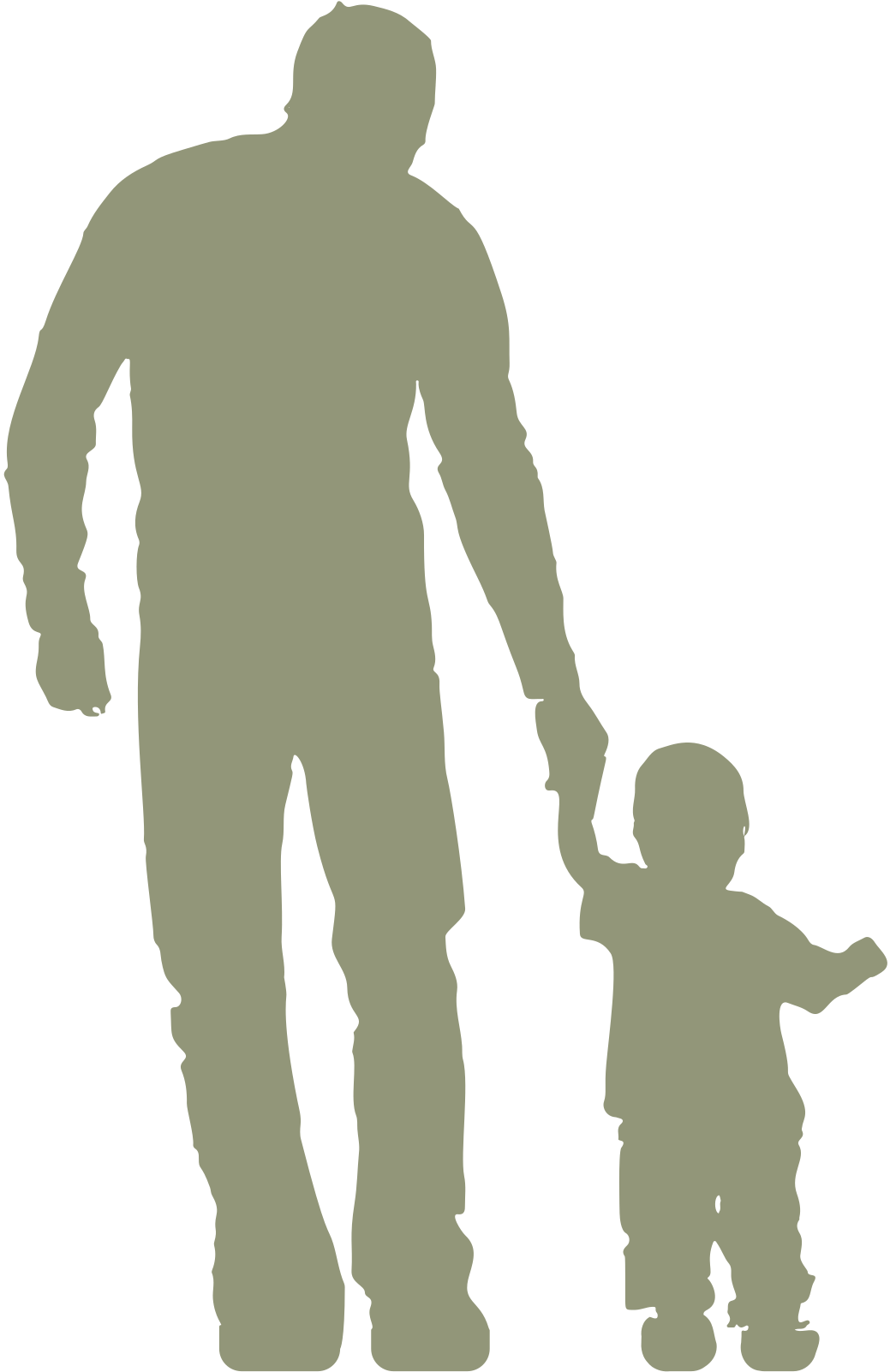 This coupon is good for...
This coupon is good for...
This coupon is good for...
ONE CHORE OF YOUR CHOICE
24H OF NO COMPLAINING
A FREE WISH
father's day
father's day
father's day
father's day
father's day
father's day
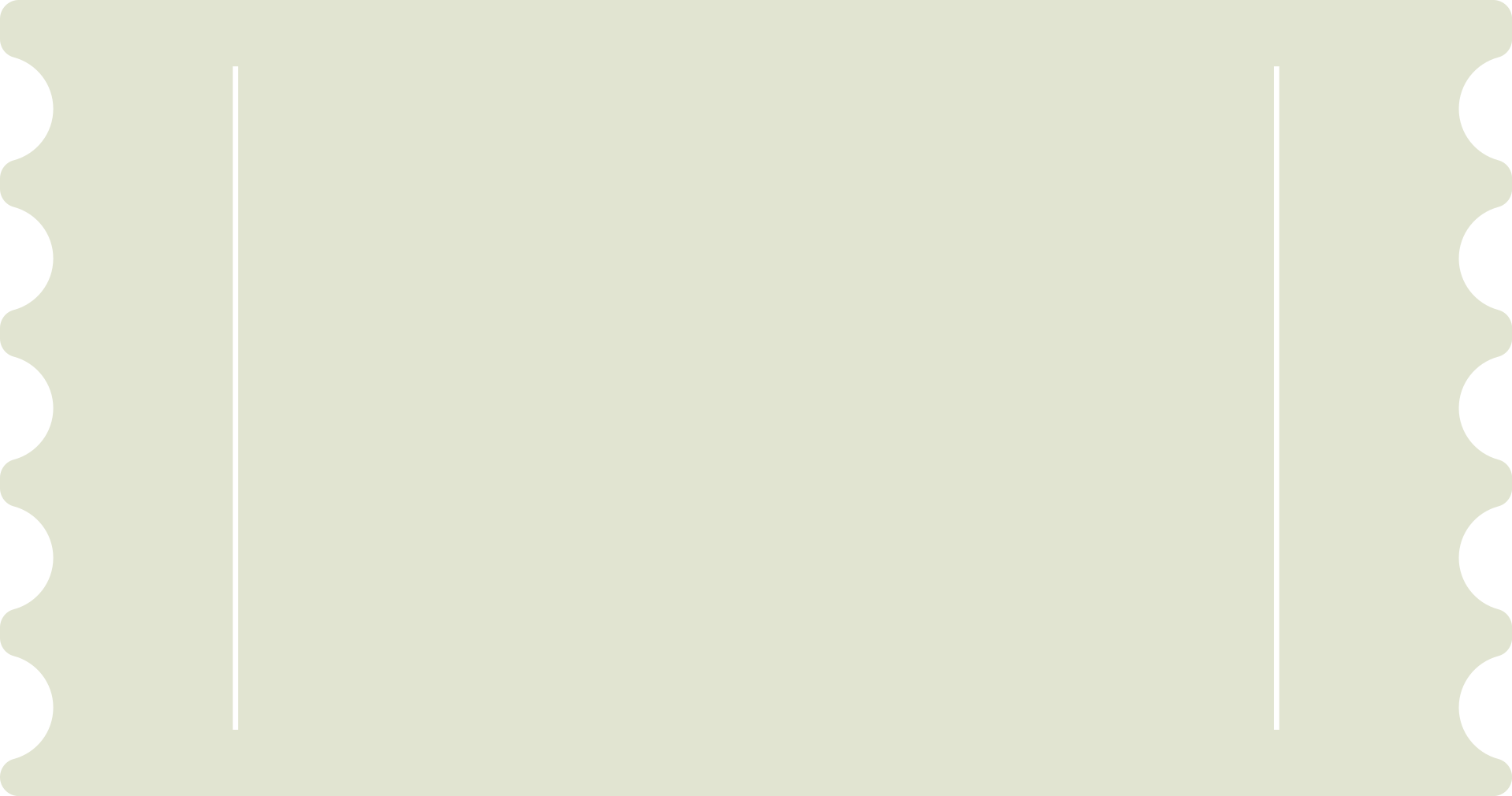 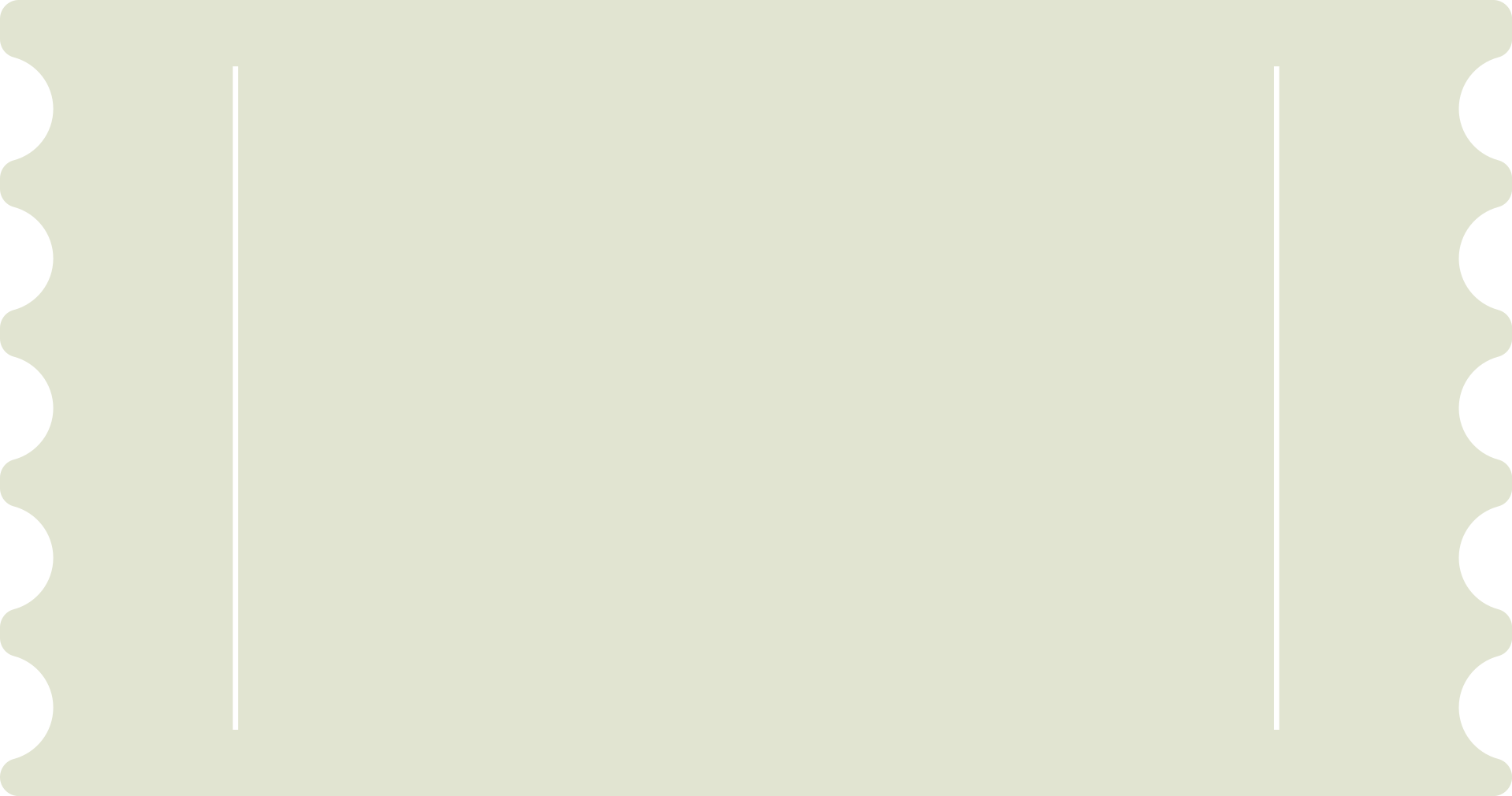 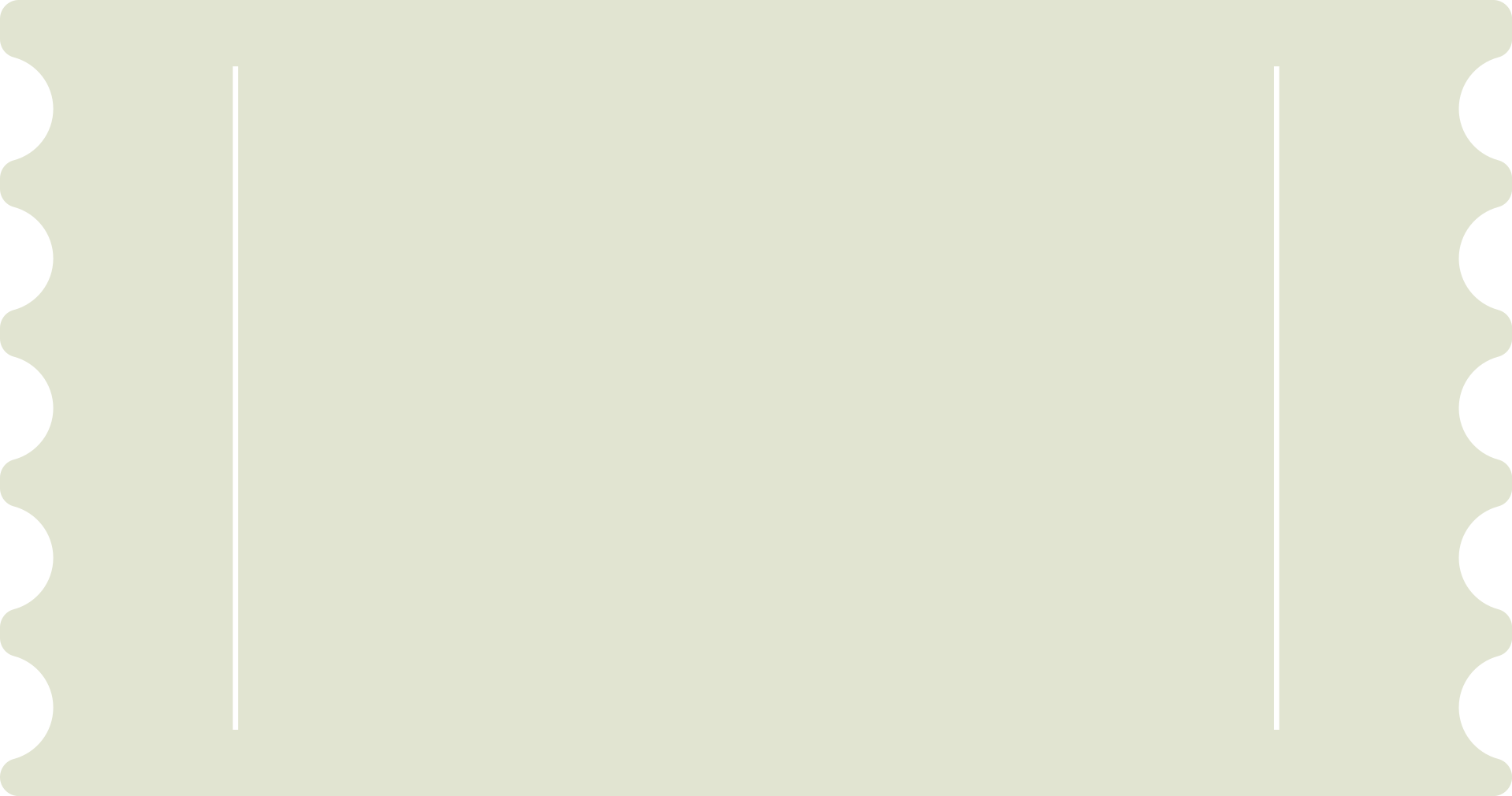 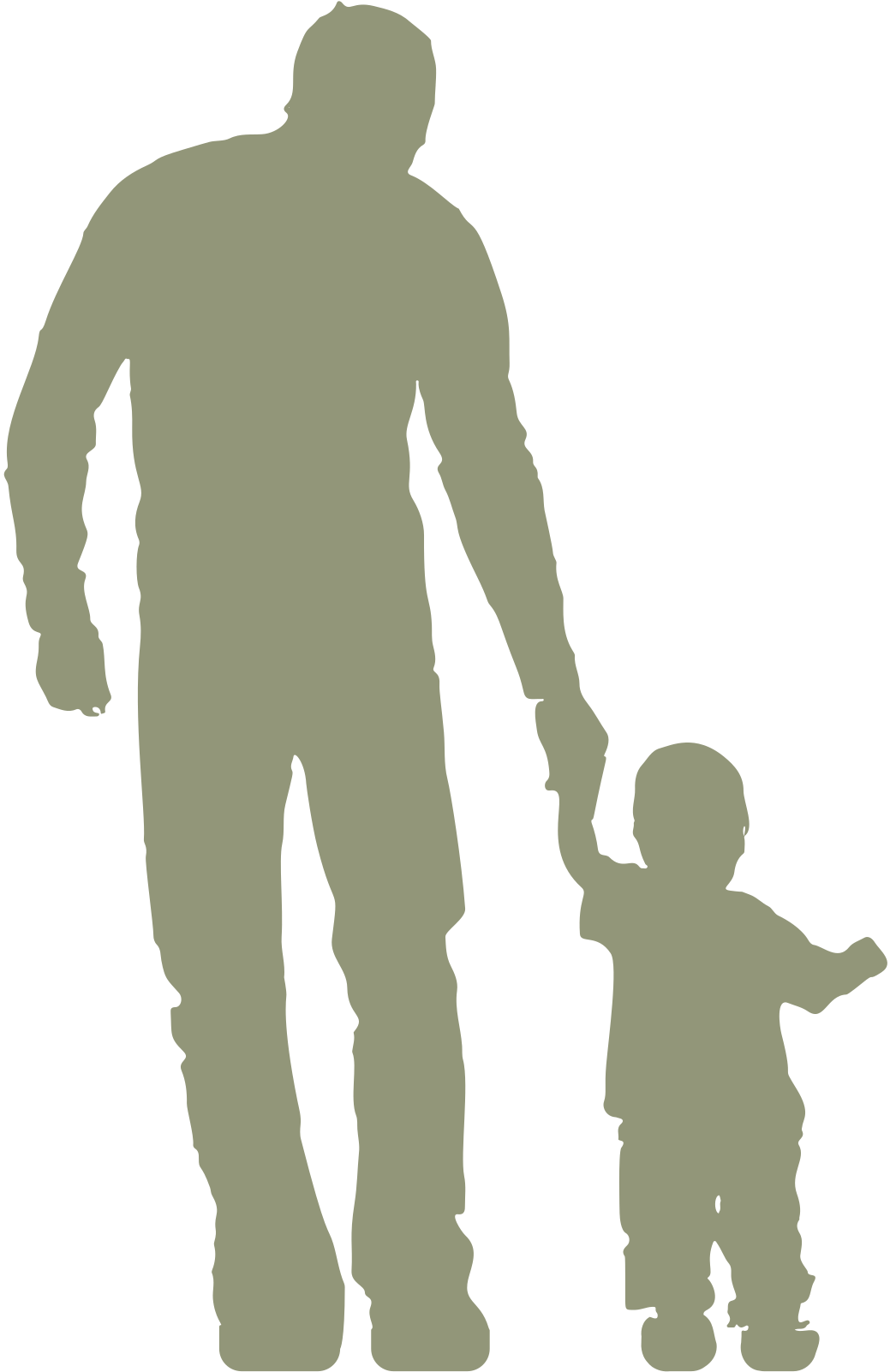 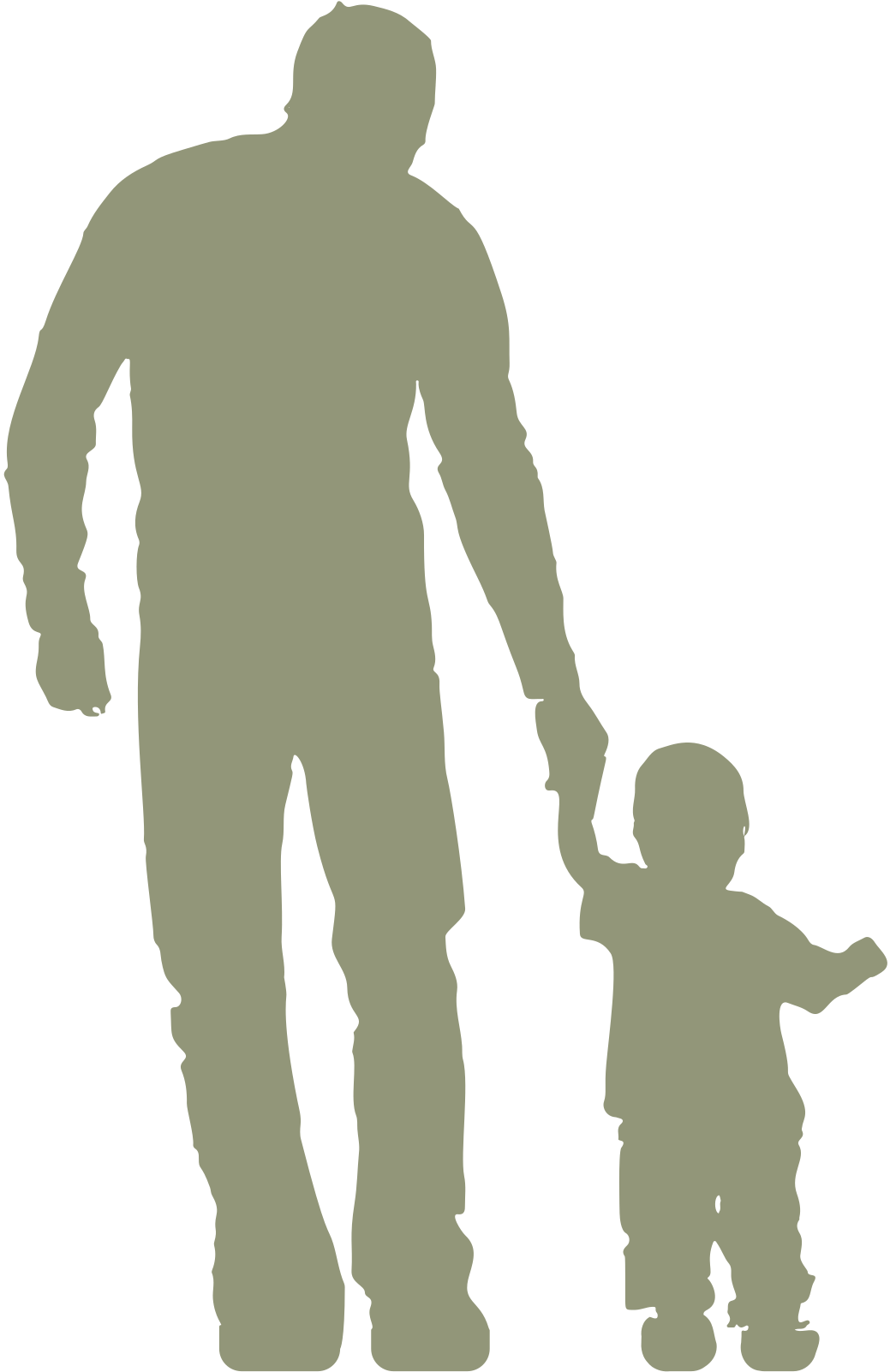 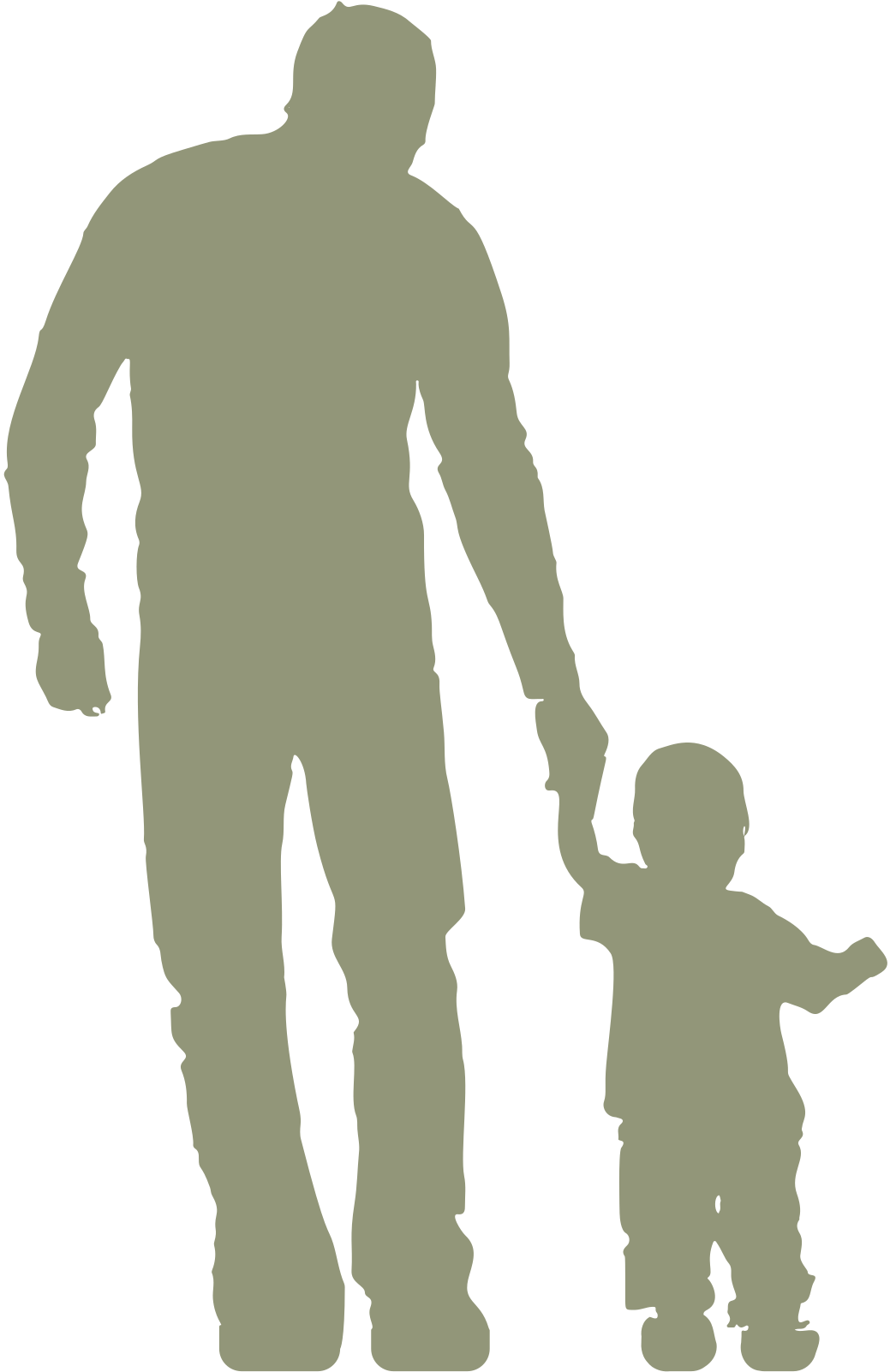 This coupon is good for...
This coupon is good for...
This coupon is good for...
UNINTERRUPTED NAP
DINNER IN RESTAURANT
GET THE REMOTE ALL DAY
father's day
father's day
father's day
father's day
father's day
father's day
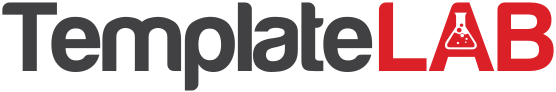